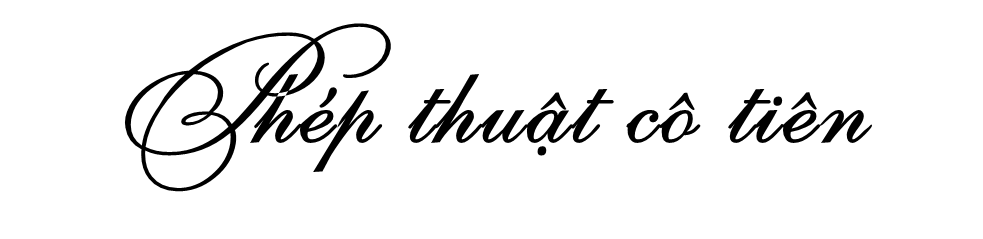 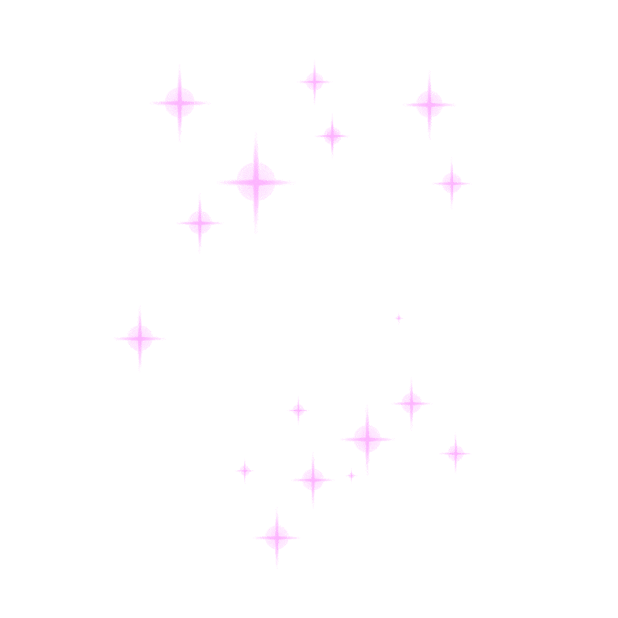 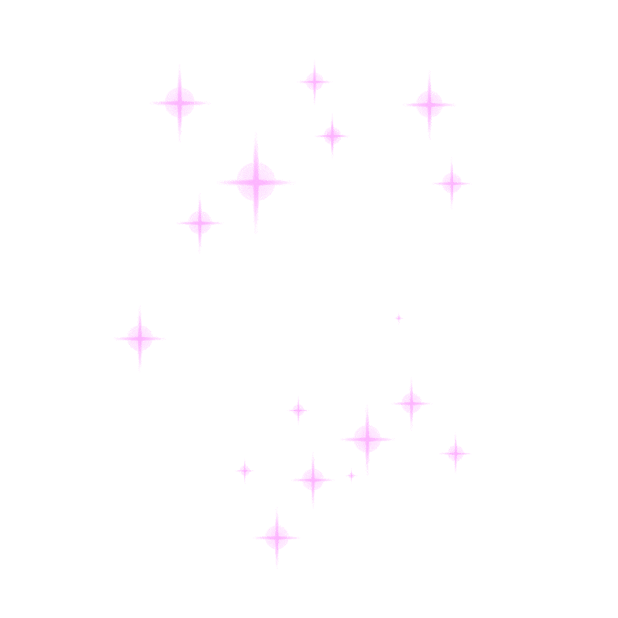 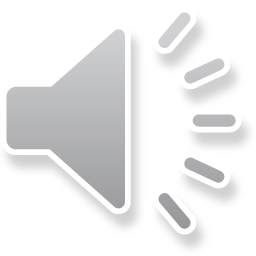 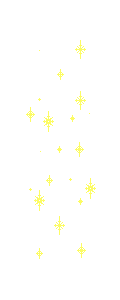 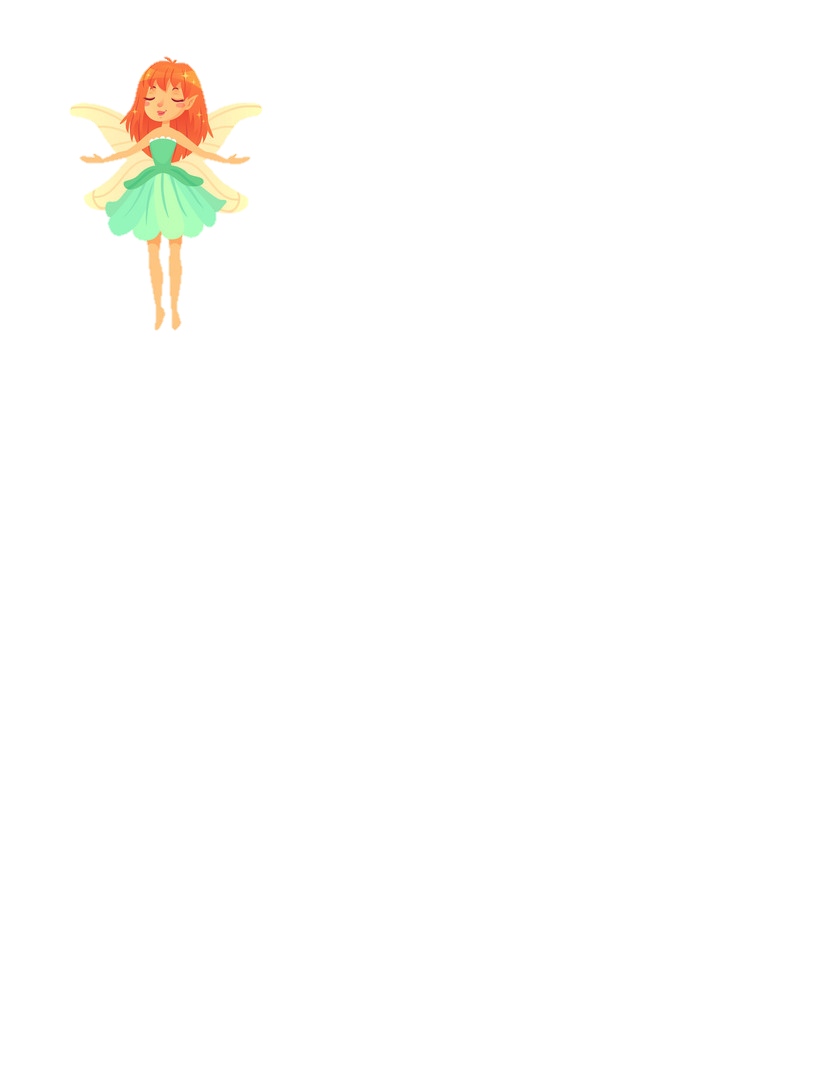 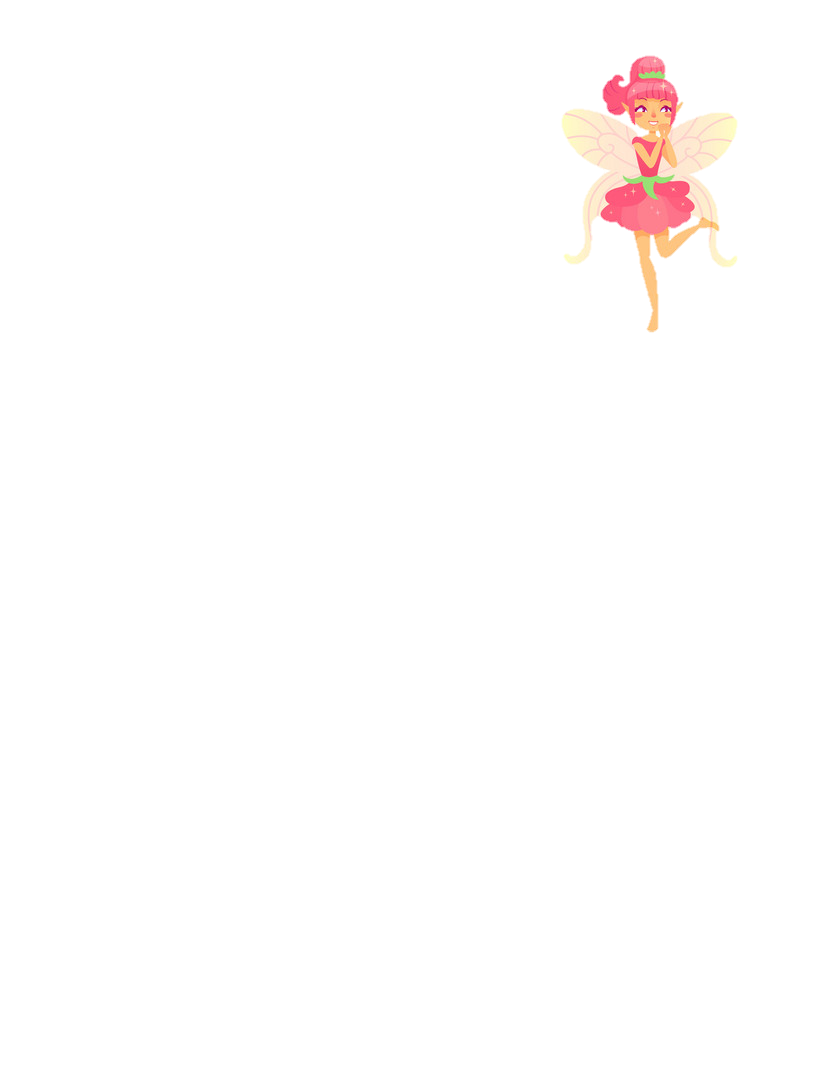 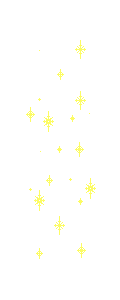 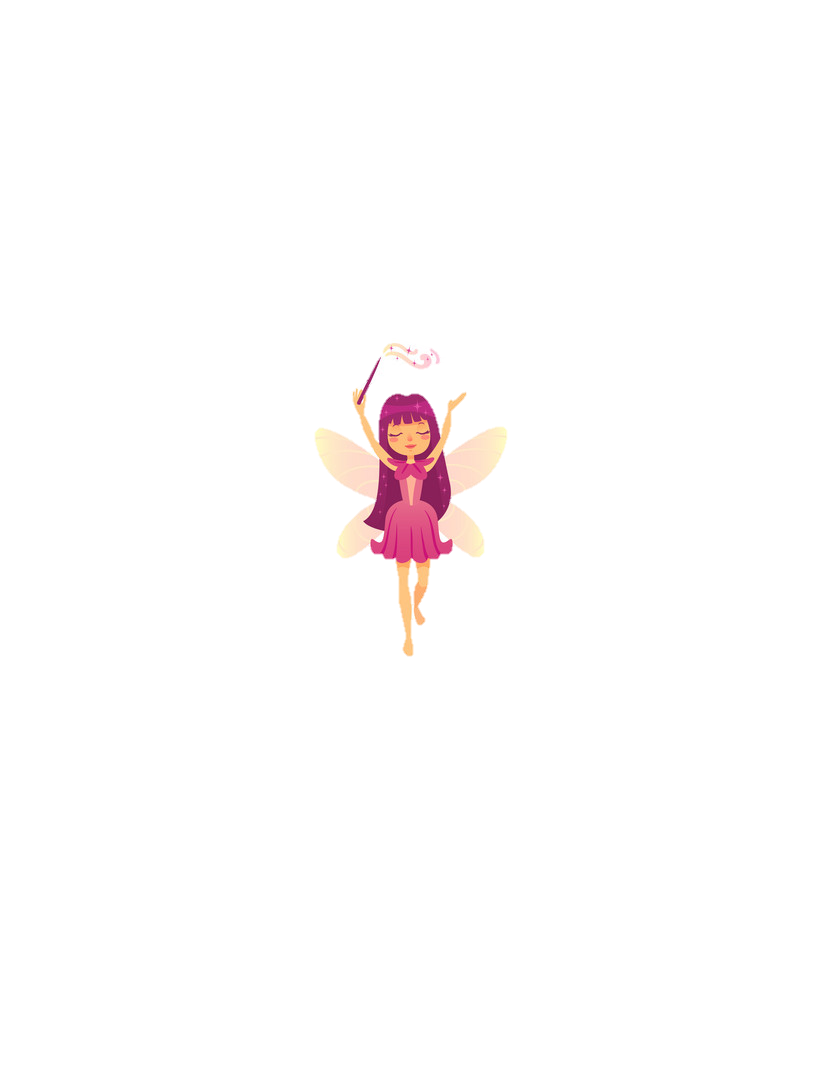 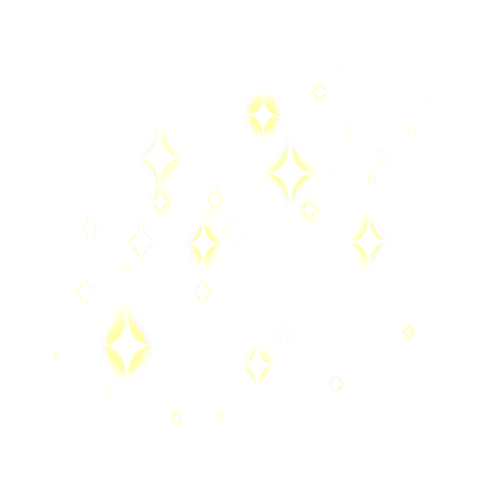 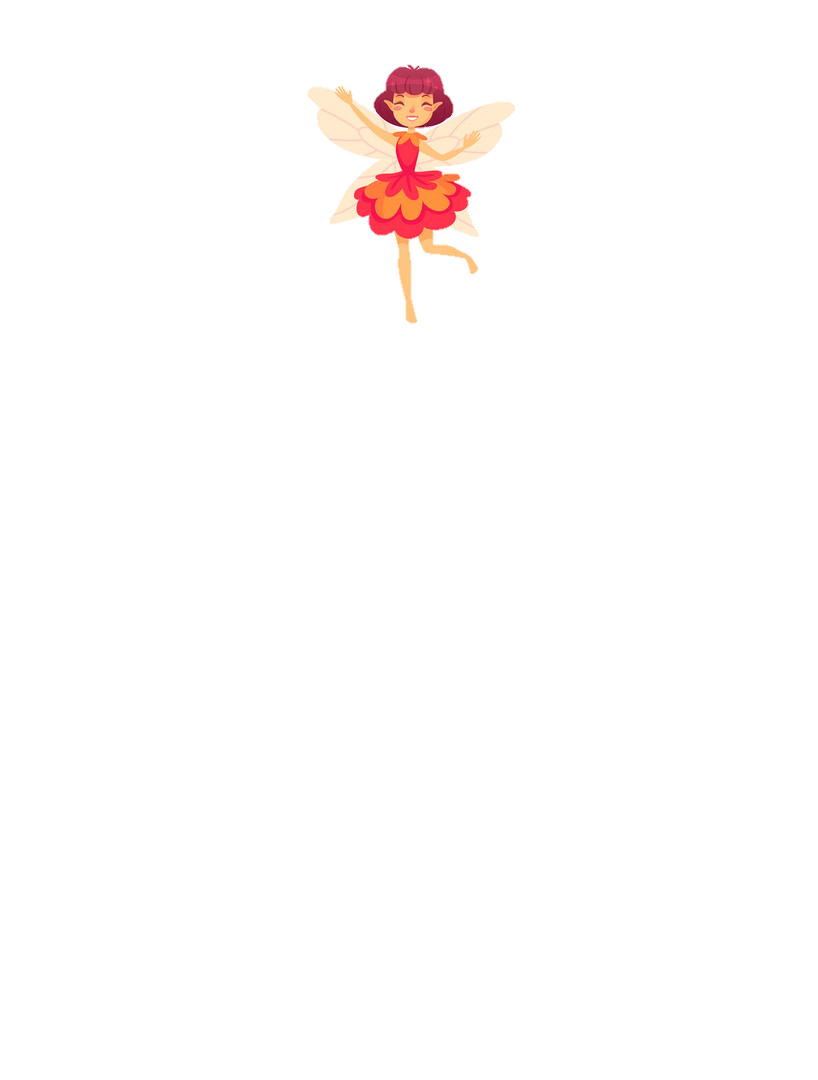 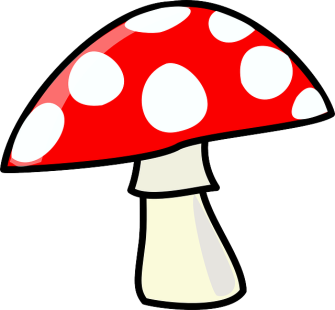 [Speaker Notes: Click vào tiên để đi đến câu hỏi.
Tại slide câu hỏi, click vào tiên để quay về đây
Click vào cây nấm để đi đến bài học]
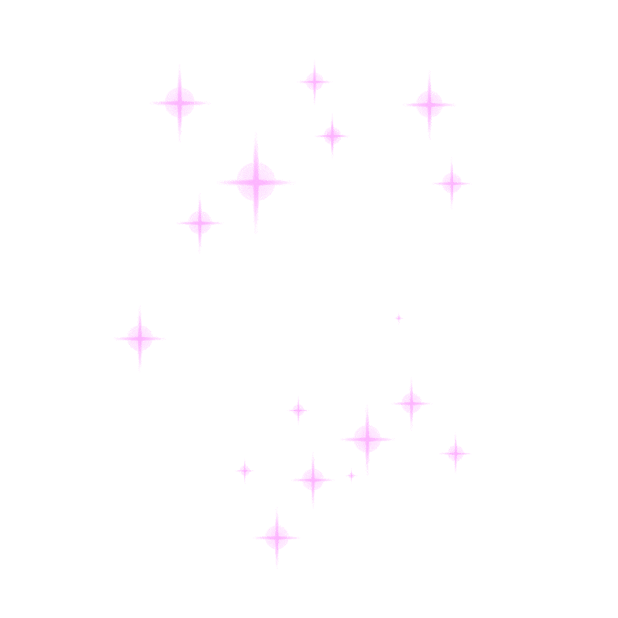 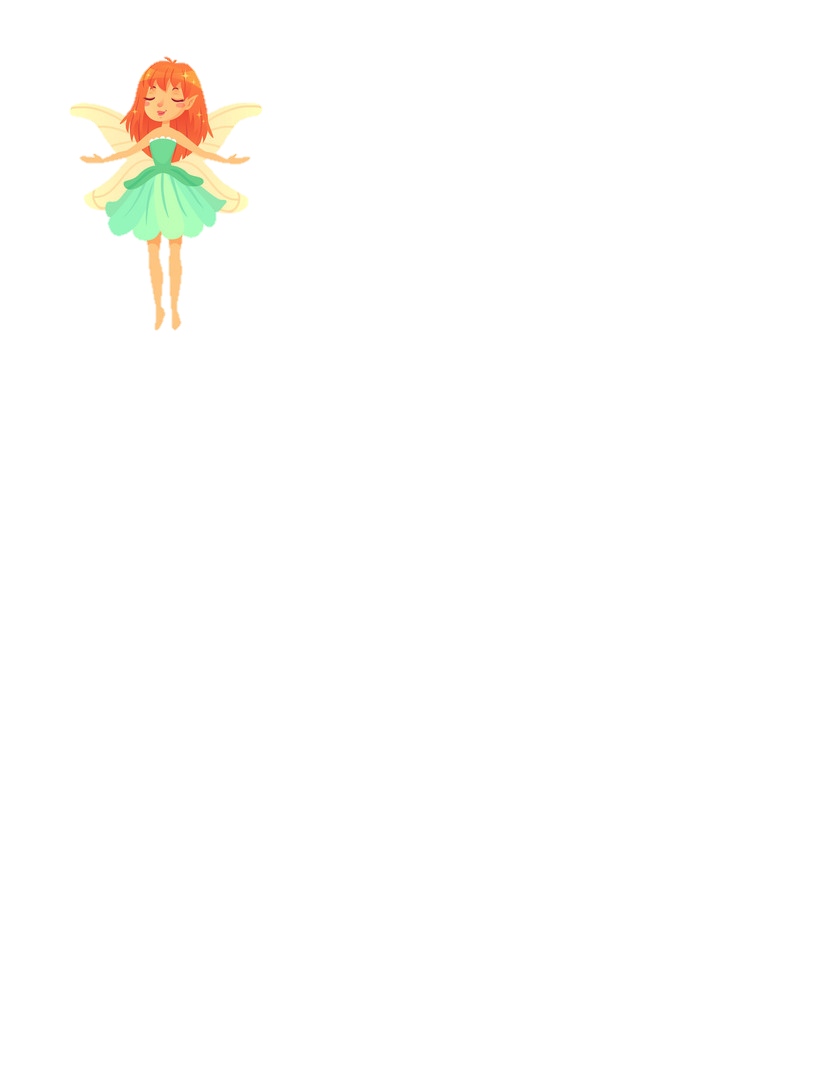 Tính 15 x 20 =?
300
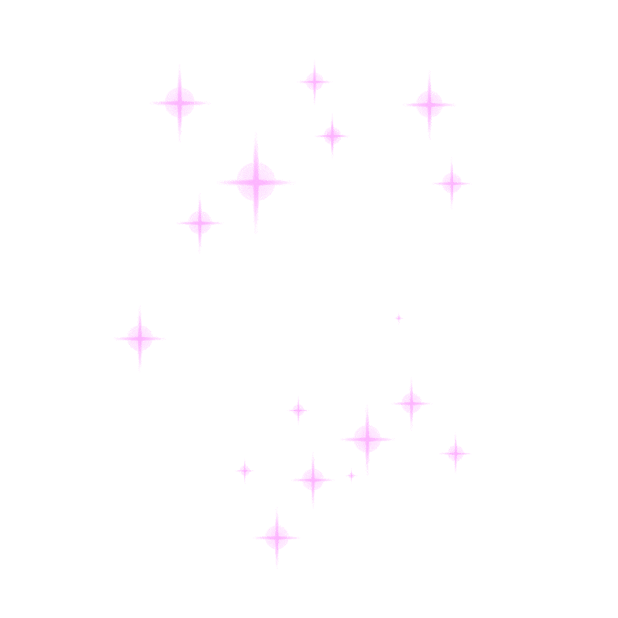 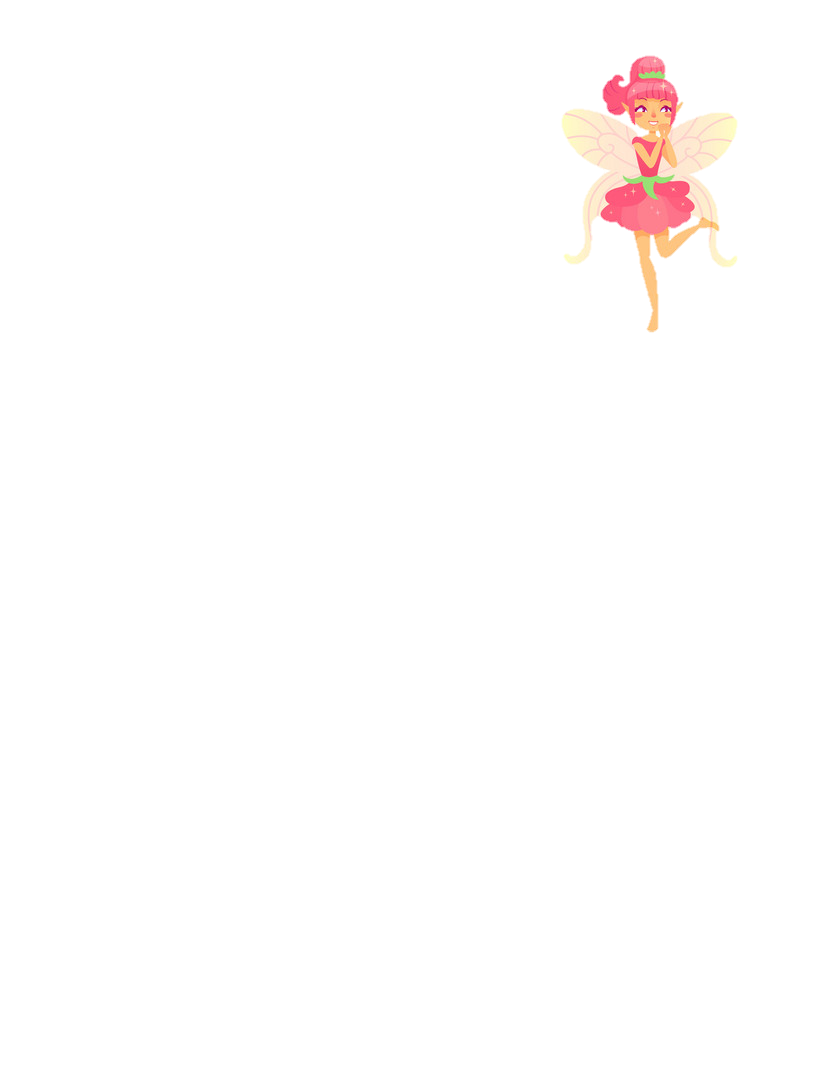 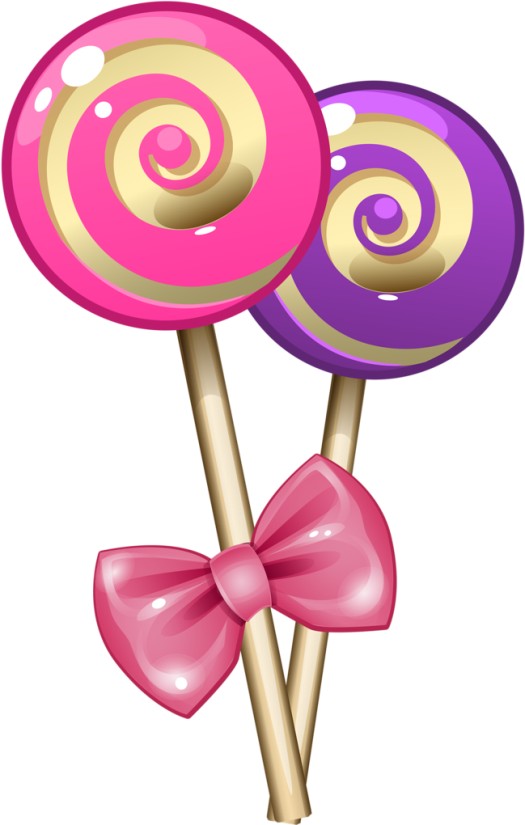 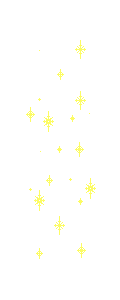 Tính nhanh: 21 x 3 + 21 x 7 =?
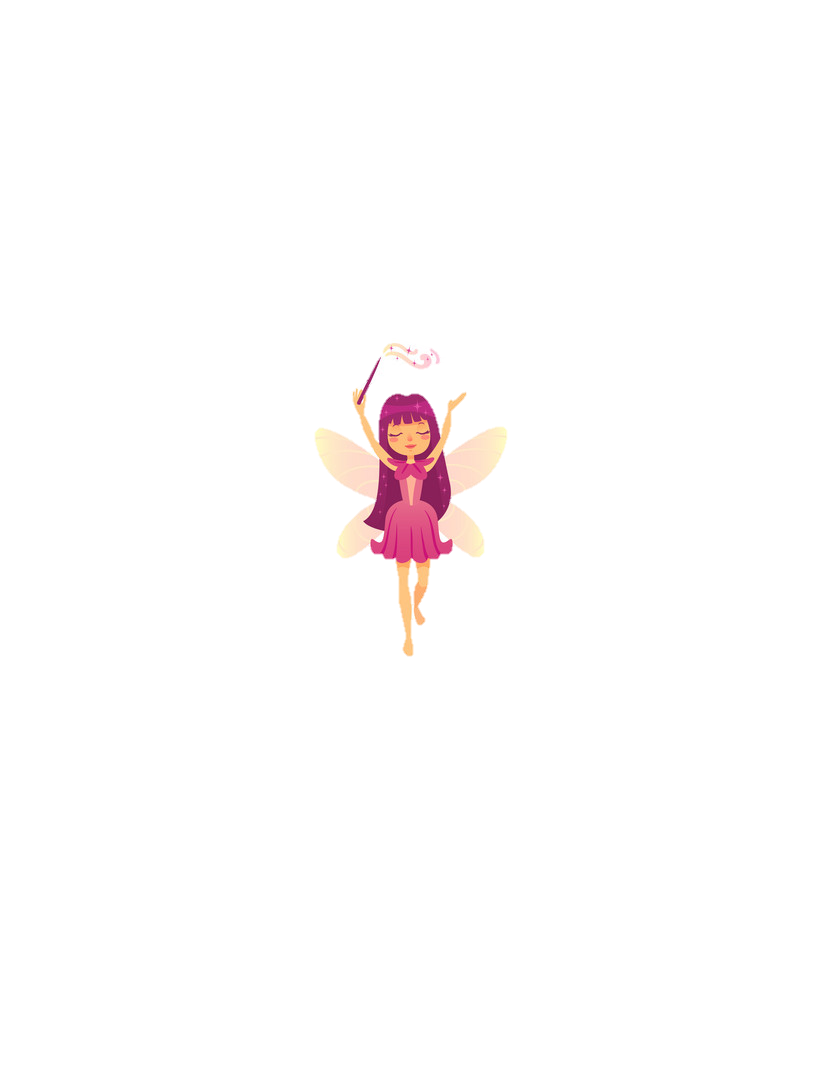 210
[Speaker Notes: Câu hỏi ô dưới, câu trả lời ô trên. Muốn viết câu hỏi thì thầy cô kéo ô trên ra một bên nhé]
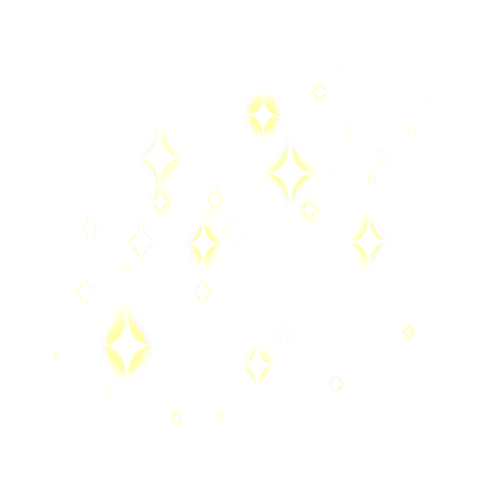 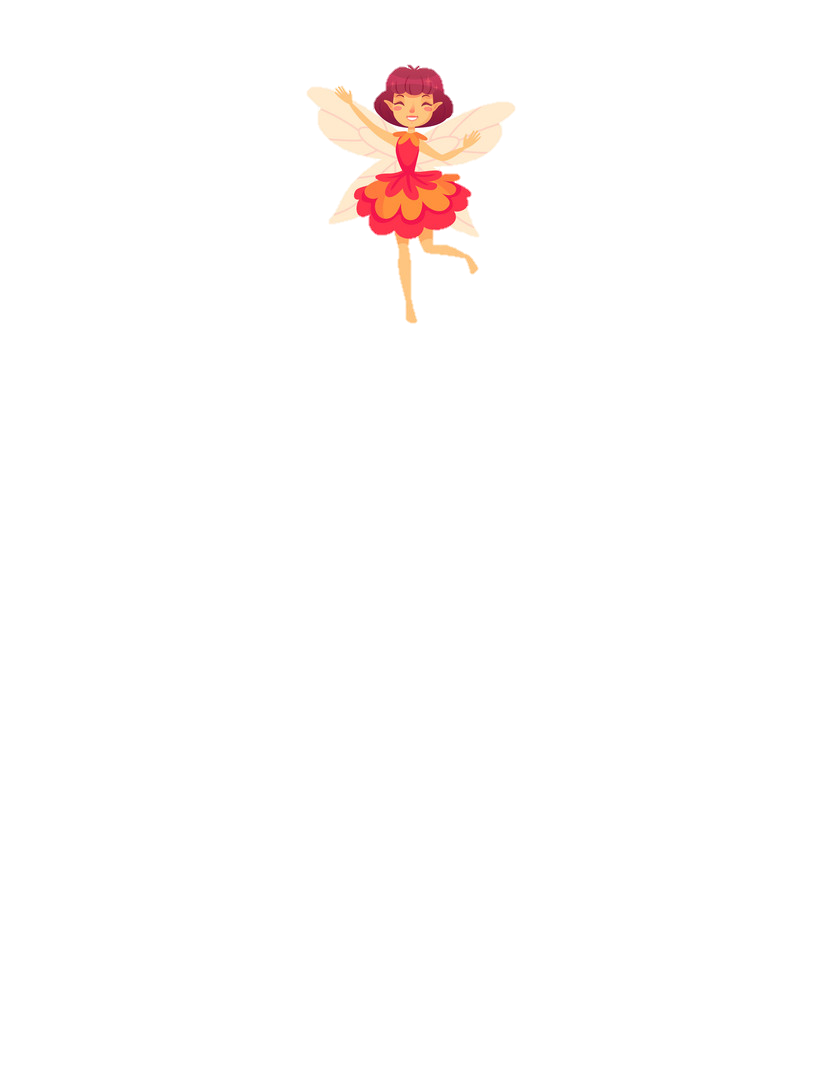 Mỗi quyển vở có 48 trang. Hỏi 100 quyển vở như thế có bao nhiêu trang?
4800 trang
Trường hợp tổng hai chữ
 số bé hơn 10
Trường hợp tổng hai chữ số 
lớn hơn hoặc bằng 10
(2 bước)
(3 bước)
23 x 11 =
58 x 11 =
- Tính tổng hai chữ số.
- Tính tổng hai chữ số.
5 + 8 = 13
2 + 3 = 5
- Viết chữ số hàng đơn vị của 
tổng vào giữa hai chữ số.
-Viết tổng vào giữa hai
 chữ số.
58 x 11 = 638
23 x 11 = 253
- Thêm 1 vào chữ số hàng trăm.
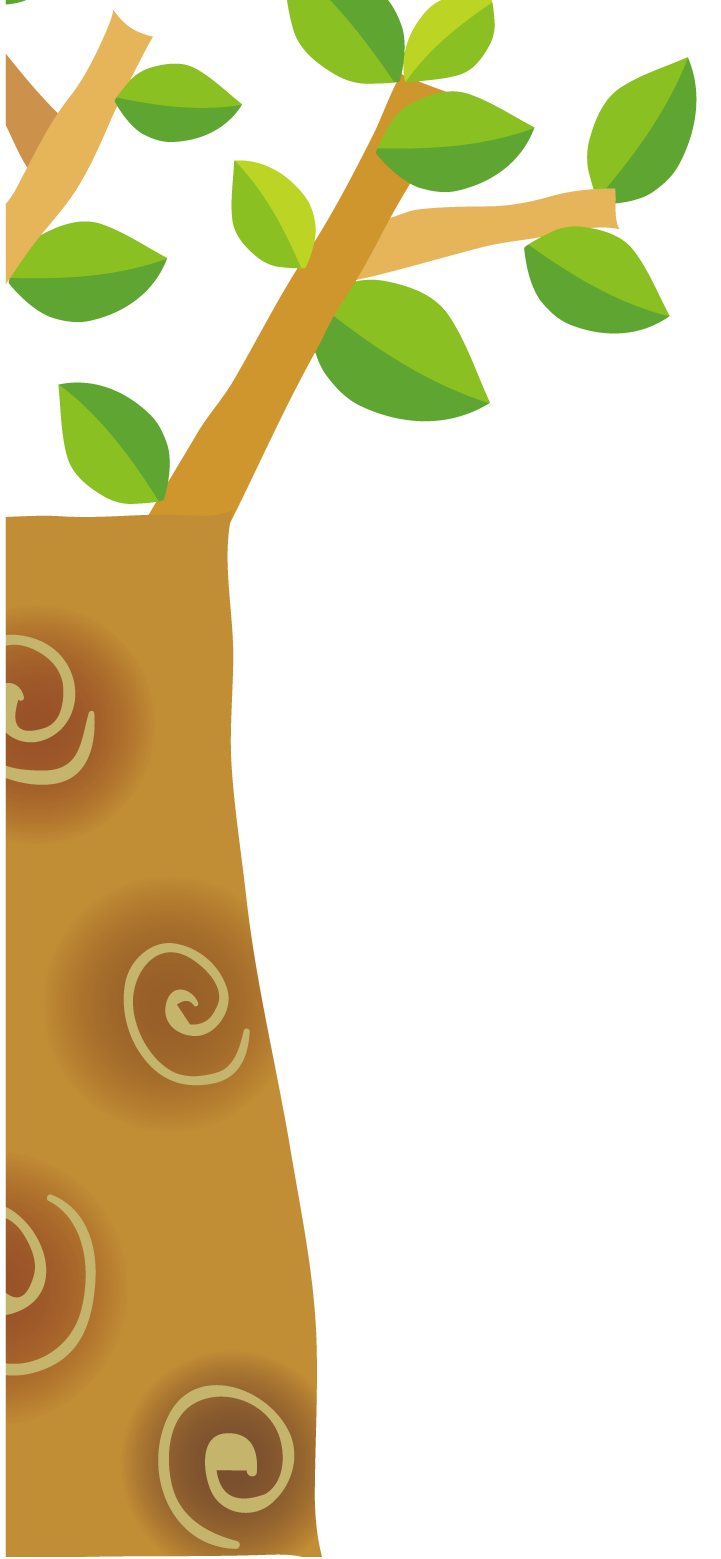 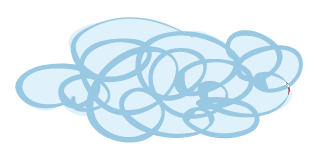 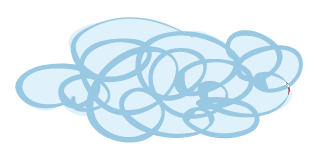 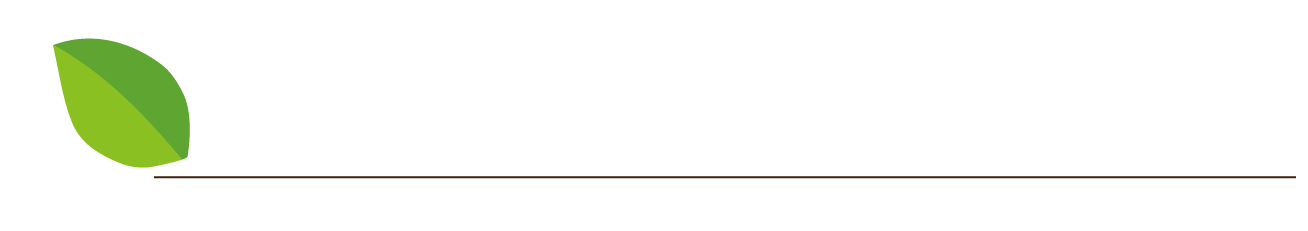 1. Tính nhẩm
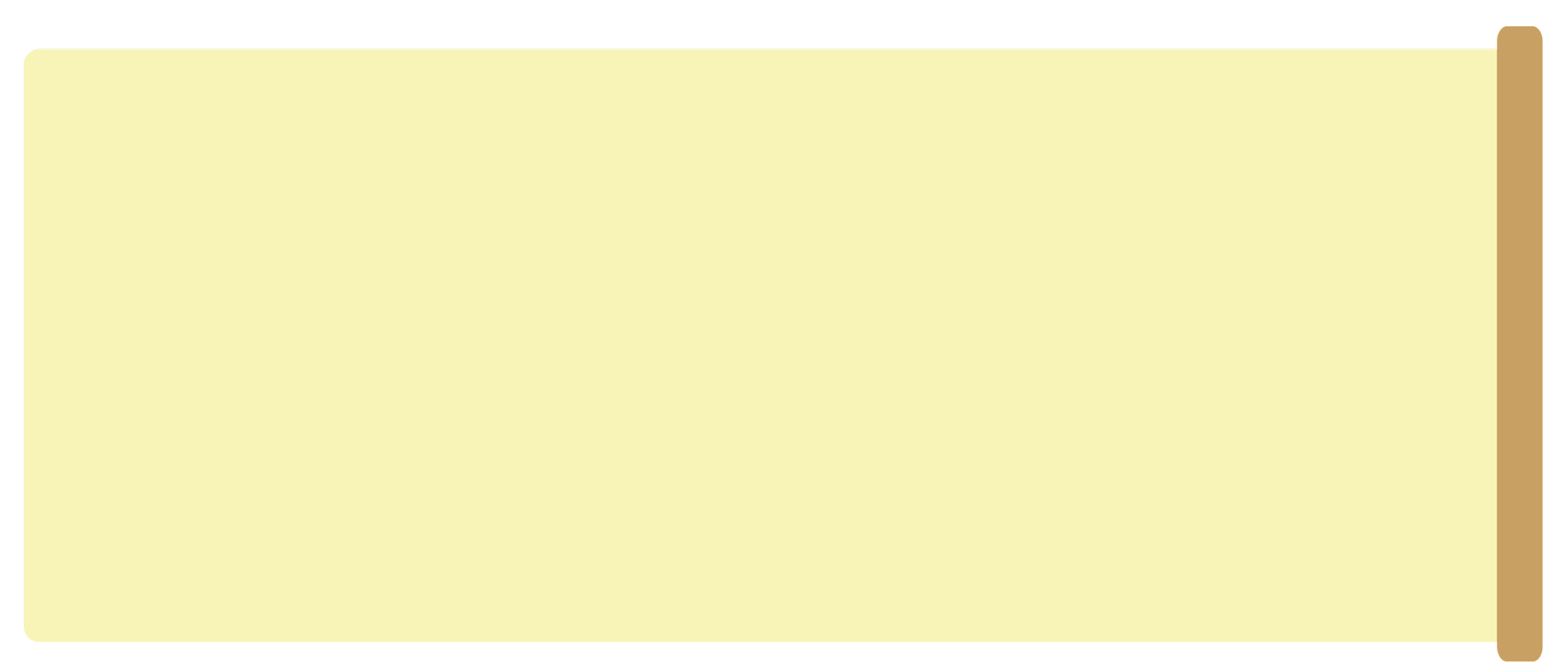 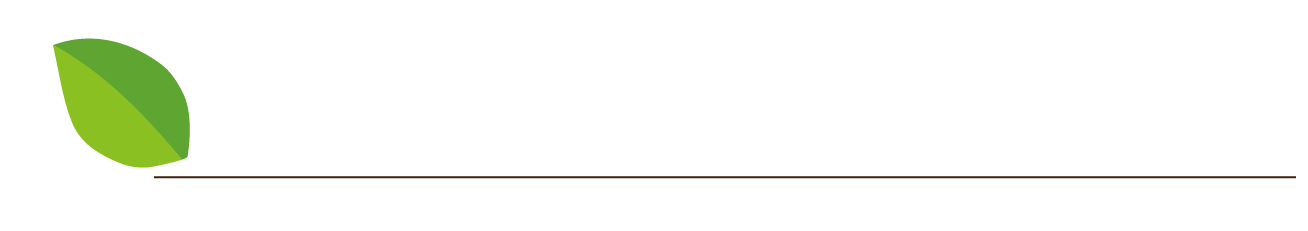 =   ?
34 x 11
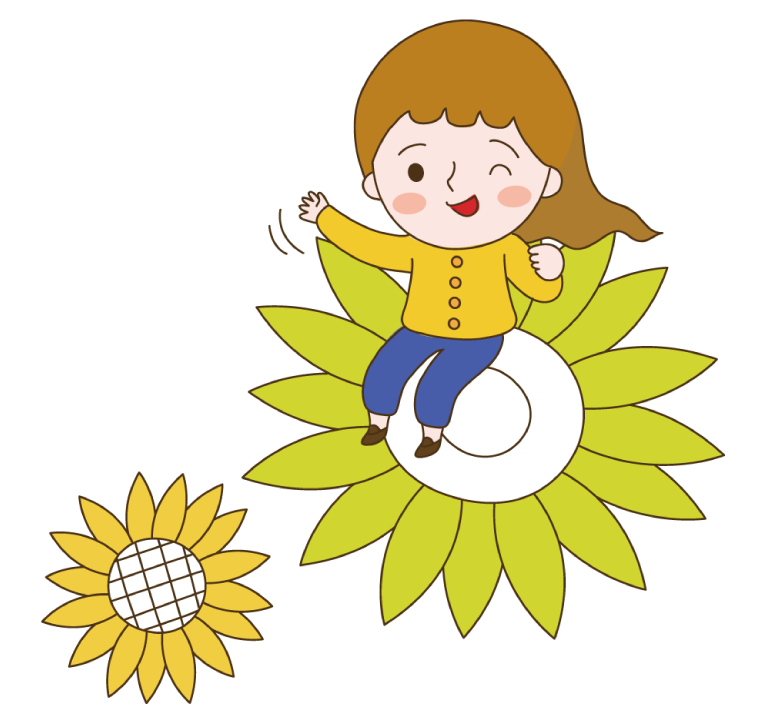 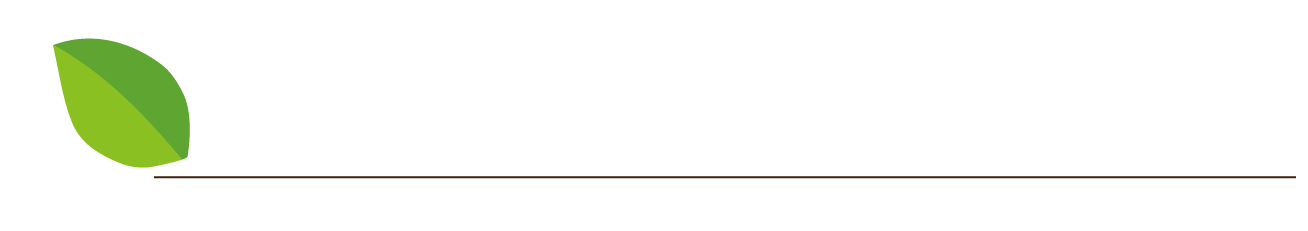 =   ?
11 x 95
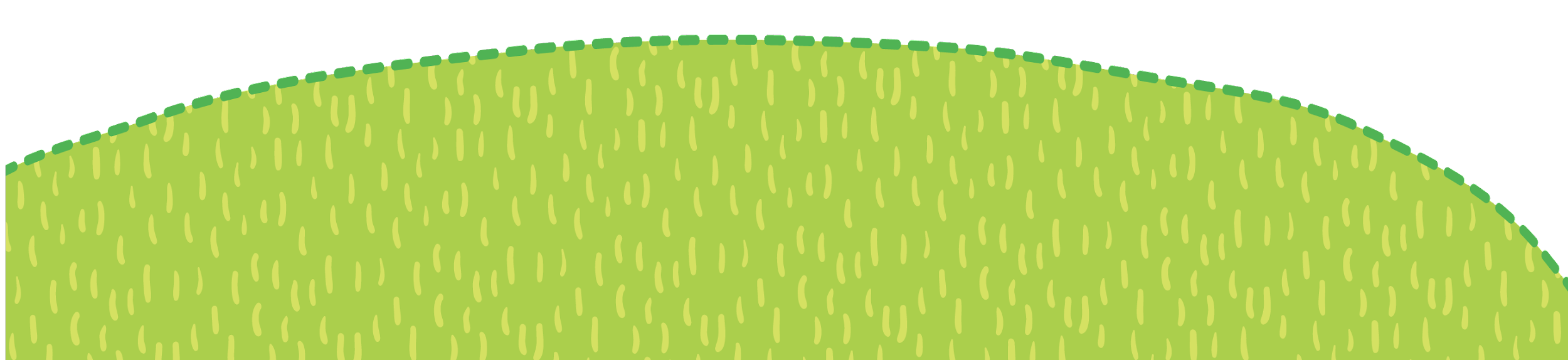 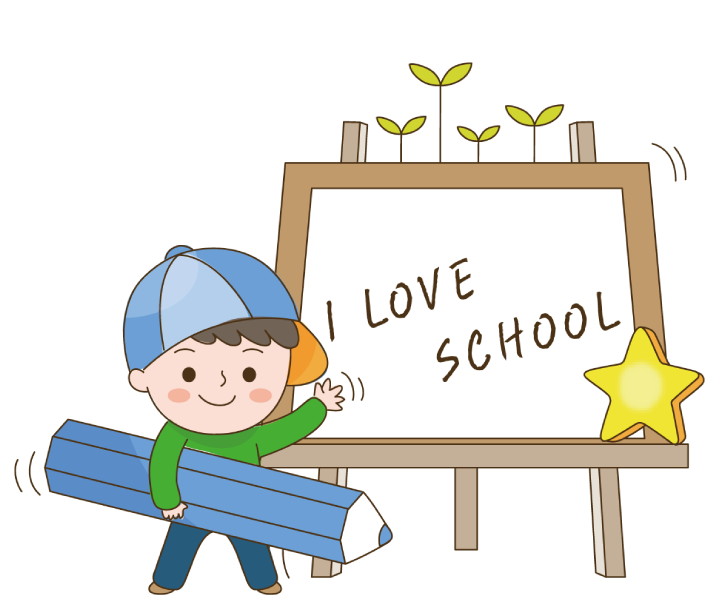 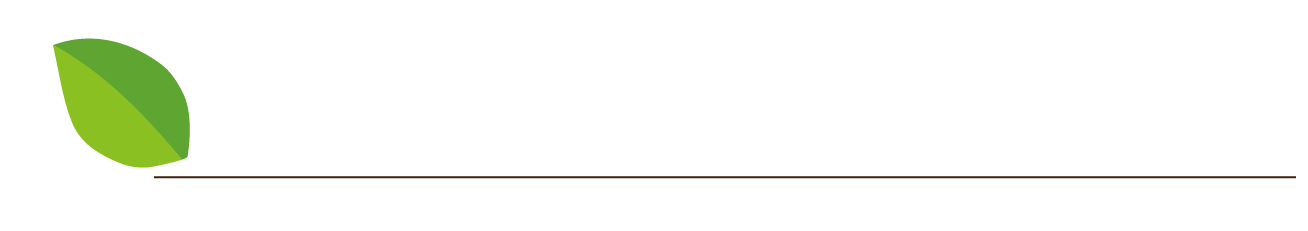 =   ?
82 x 11
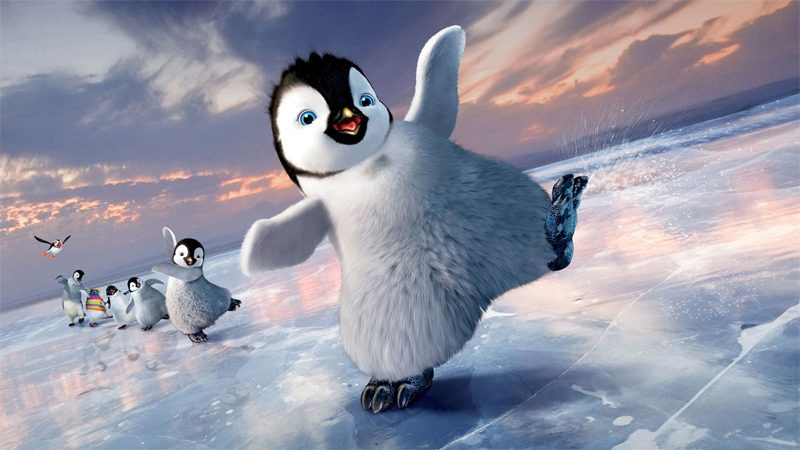 Cánh cụt về nhà
Chơi
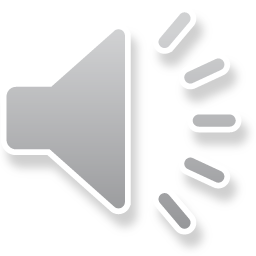 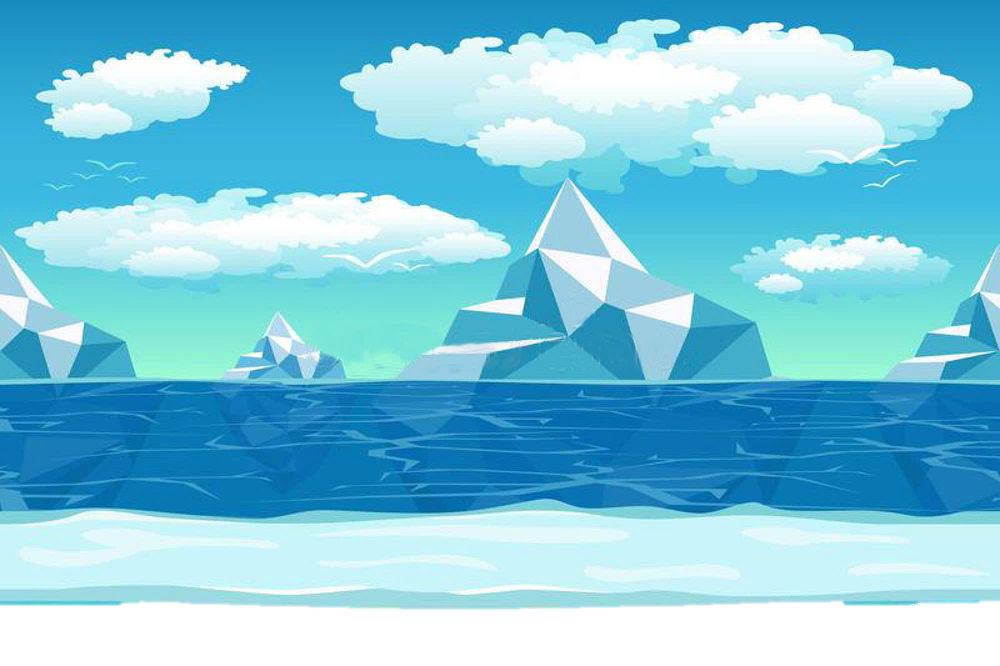 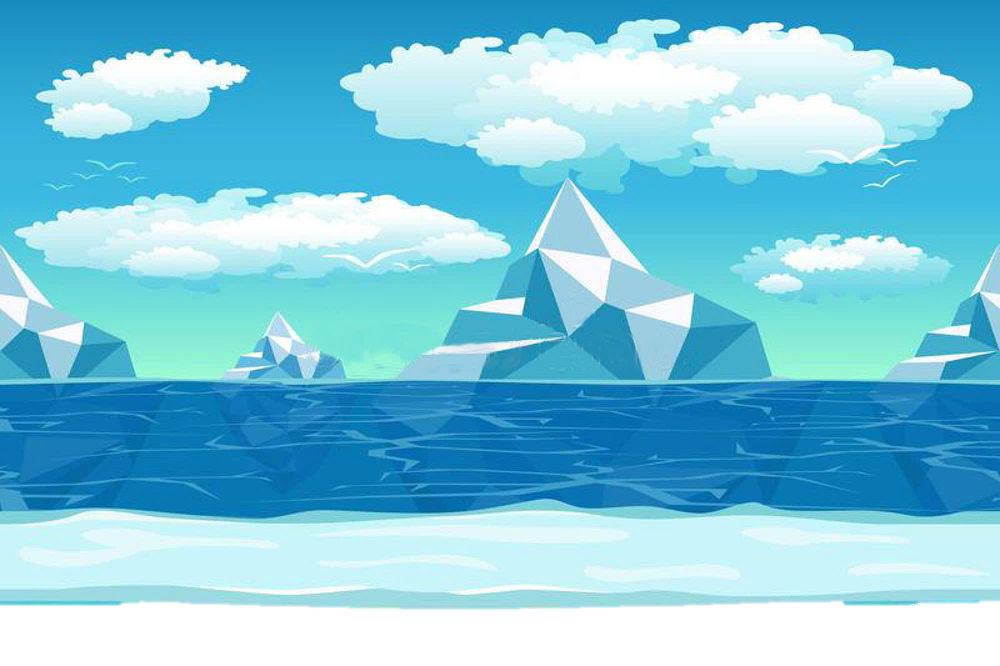 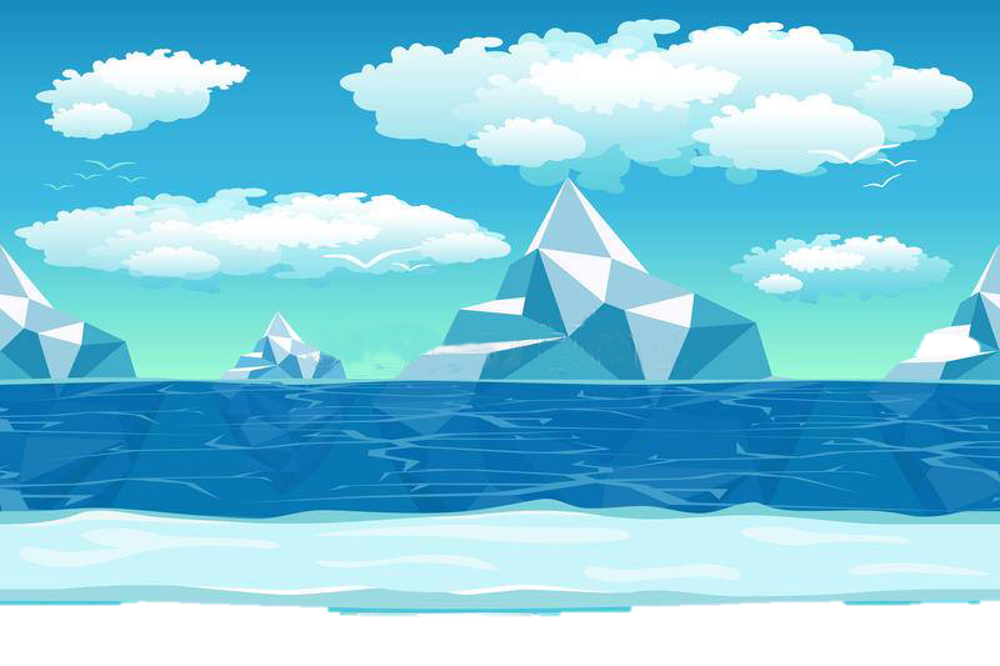 Chăm chỉ
Ngăn nắp
Thật thà
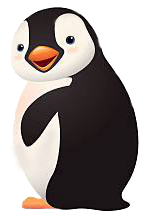 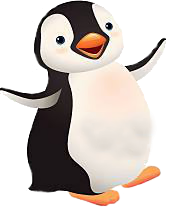 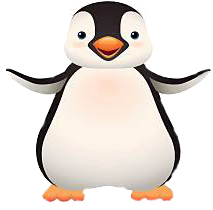 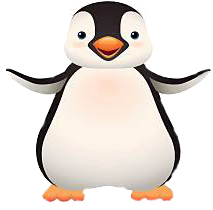 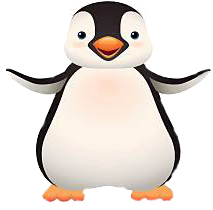 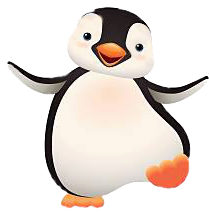 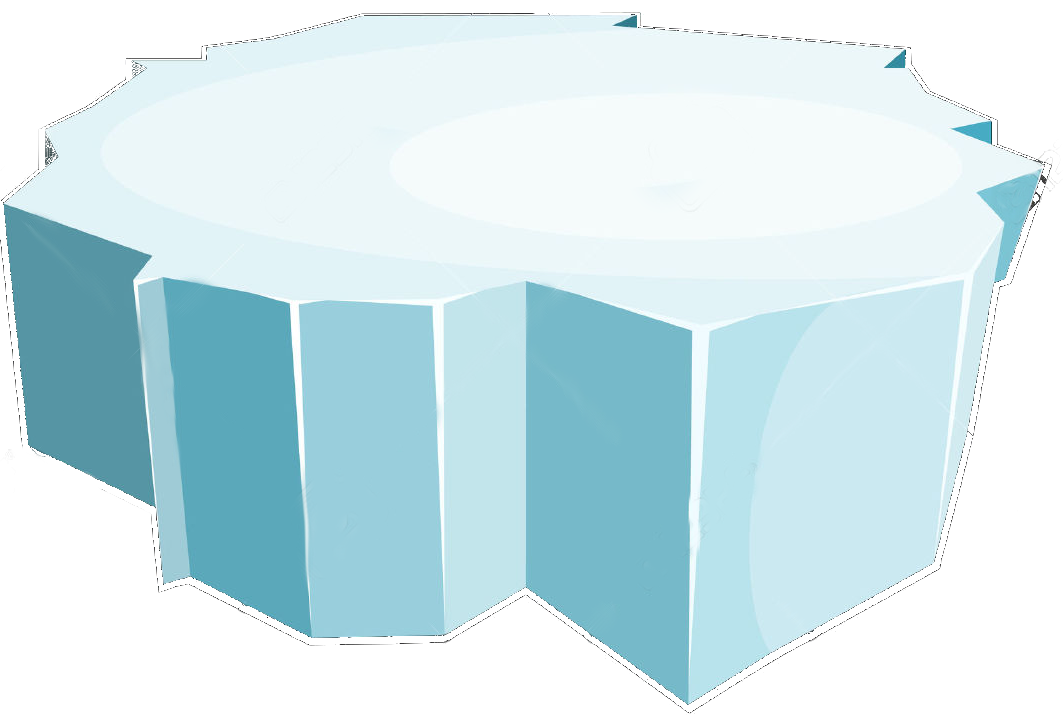 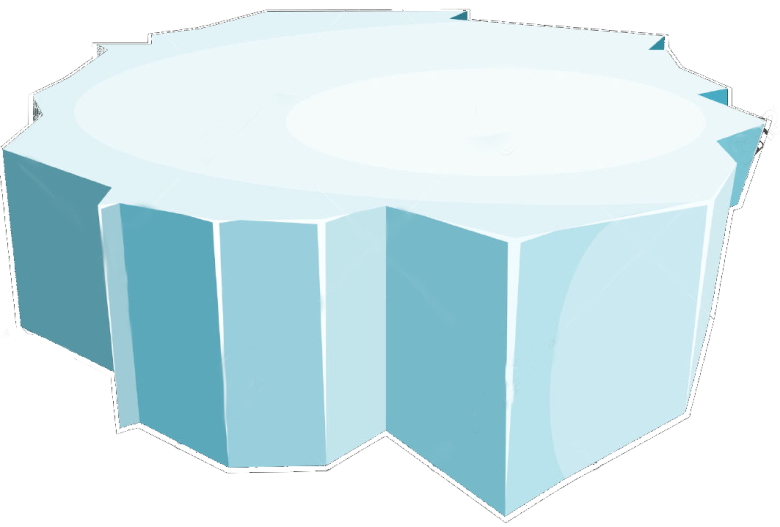 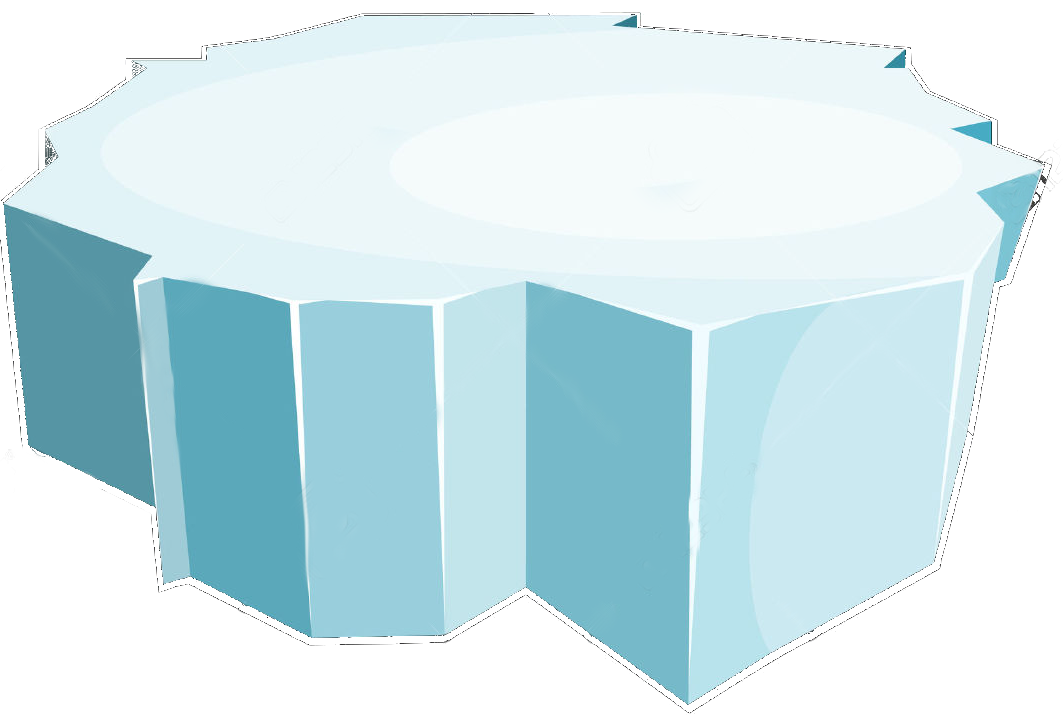 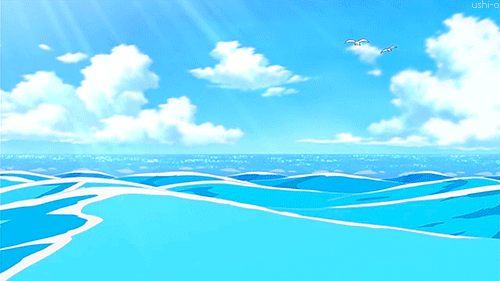 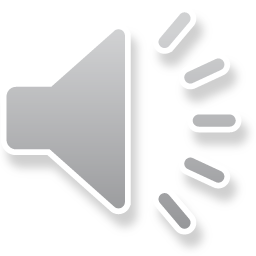 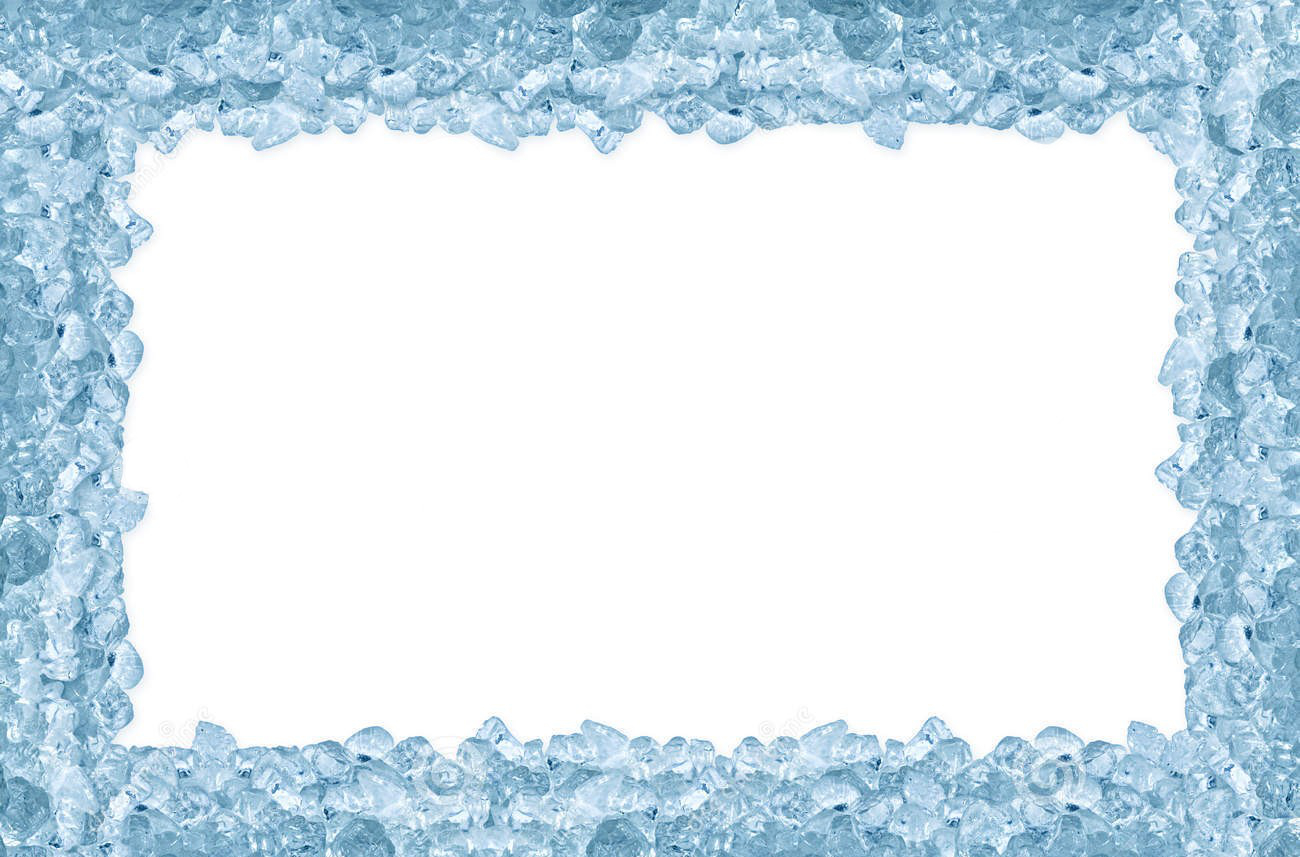 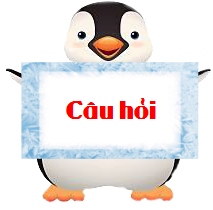 34 x 11 = ?
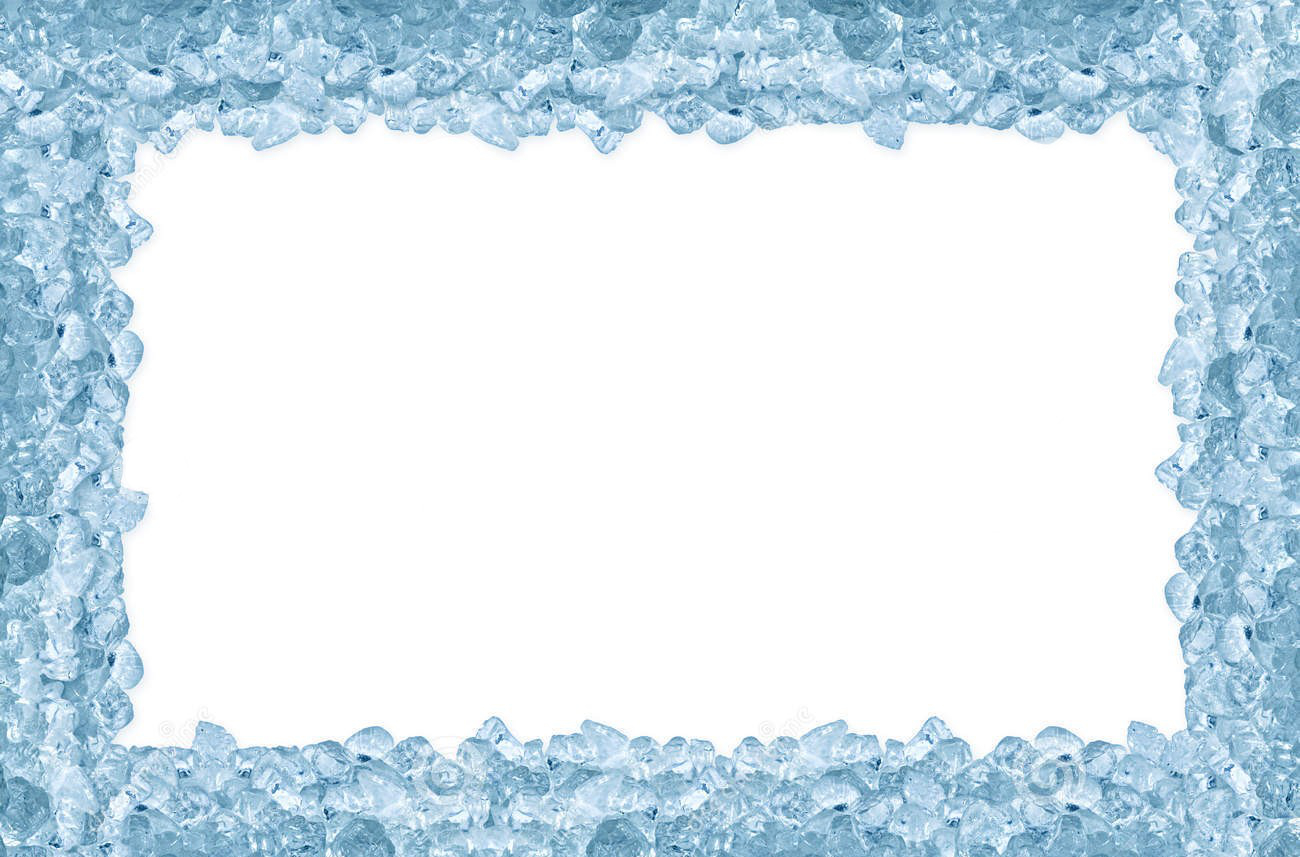 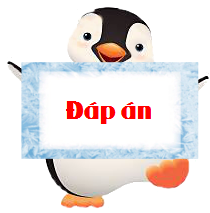 374
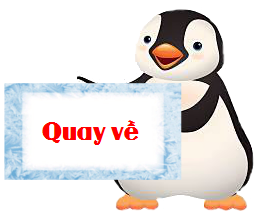 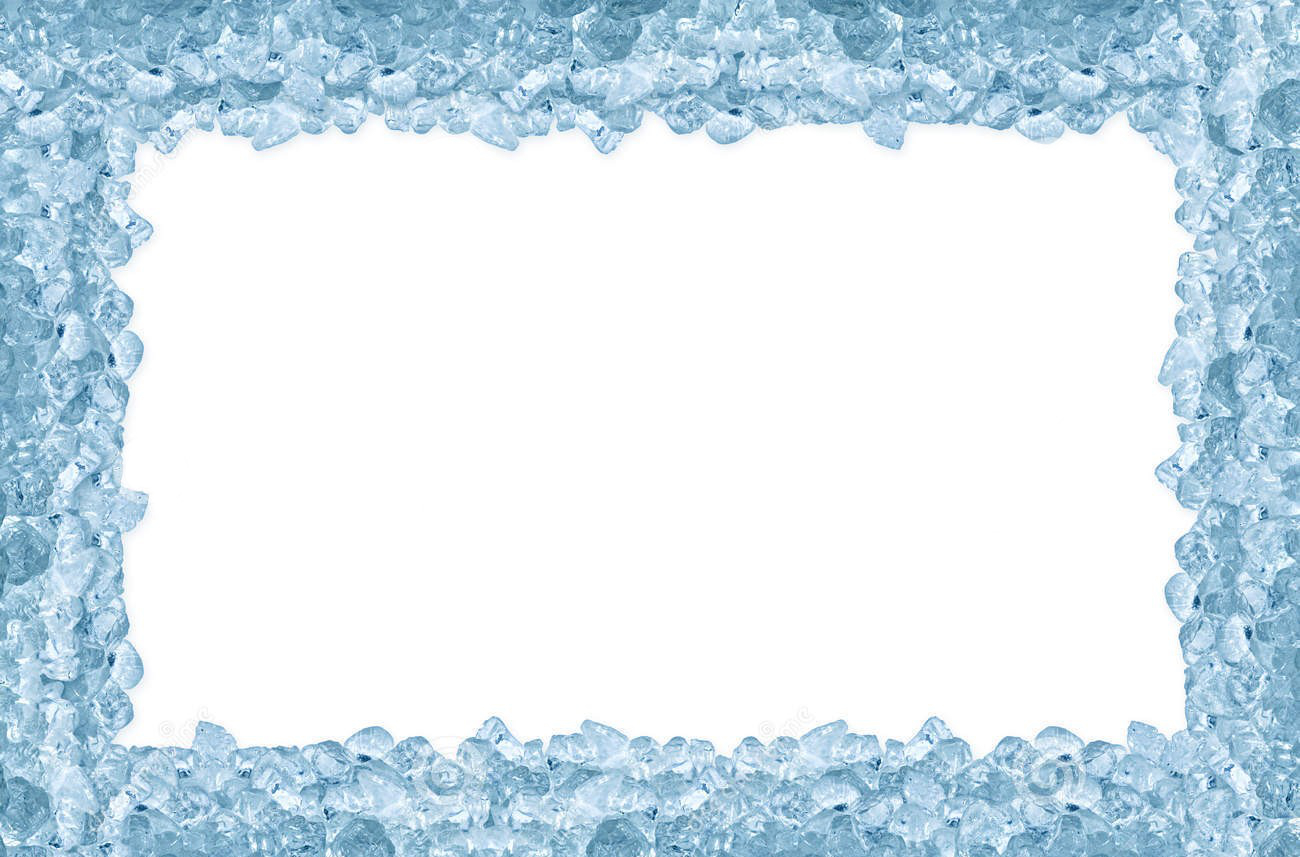 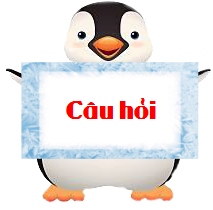 11 x 95 = ?
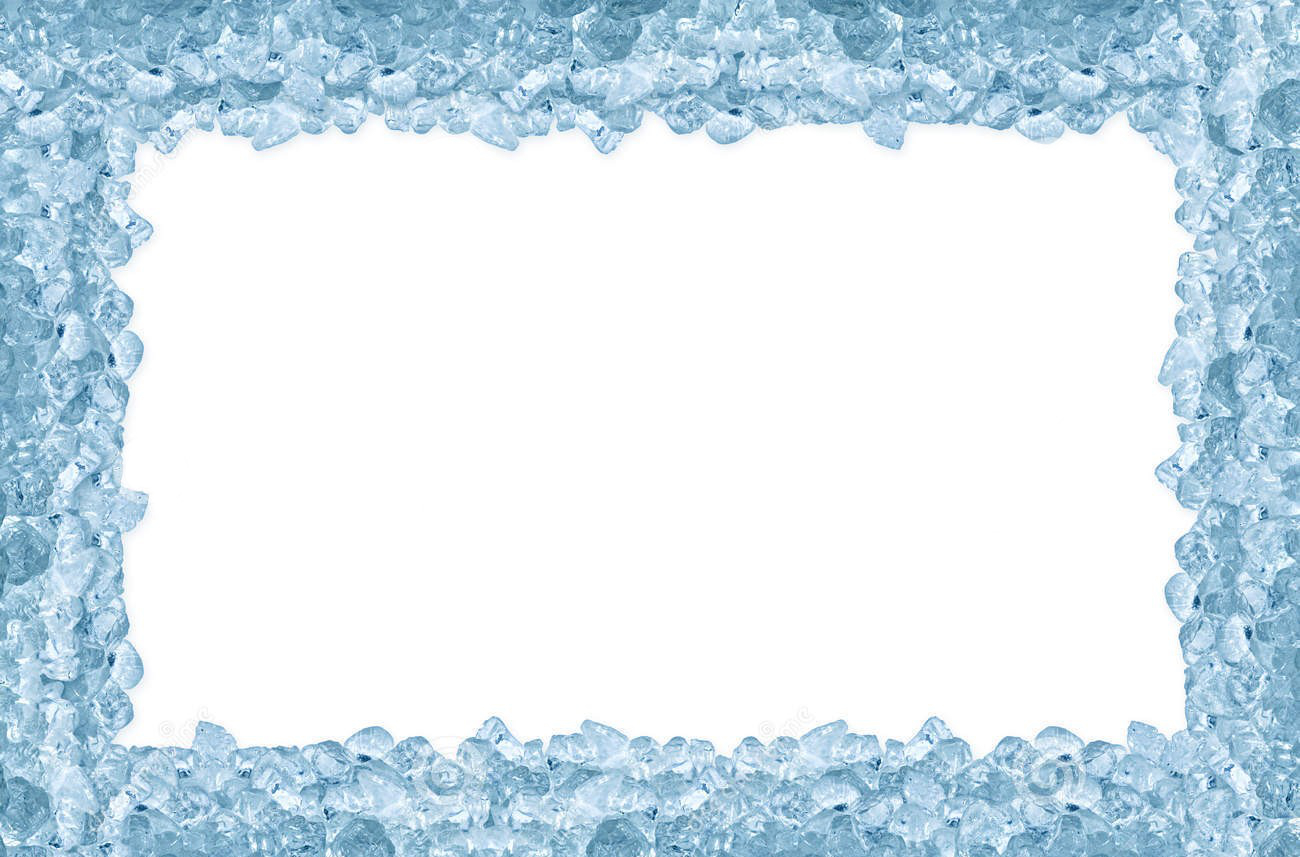 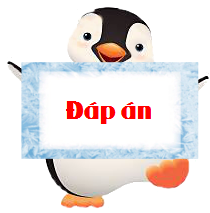 1045
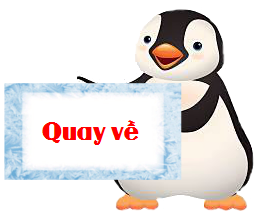 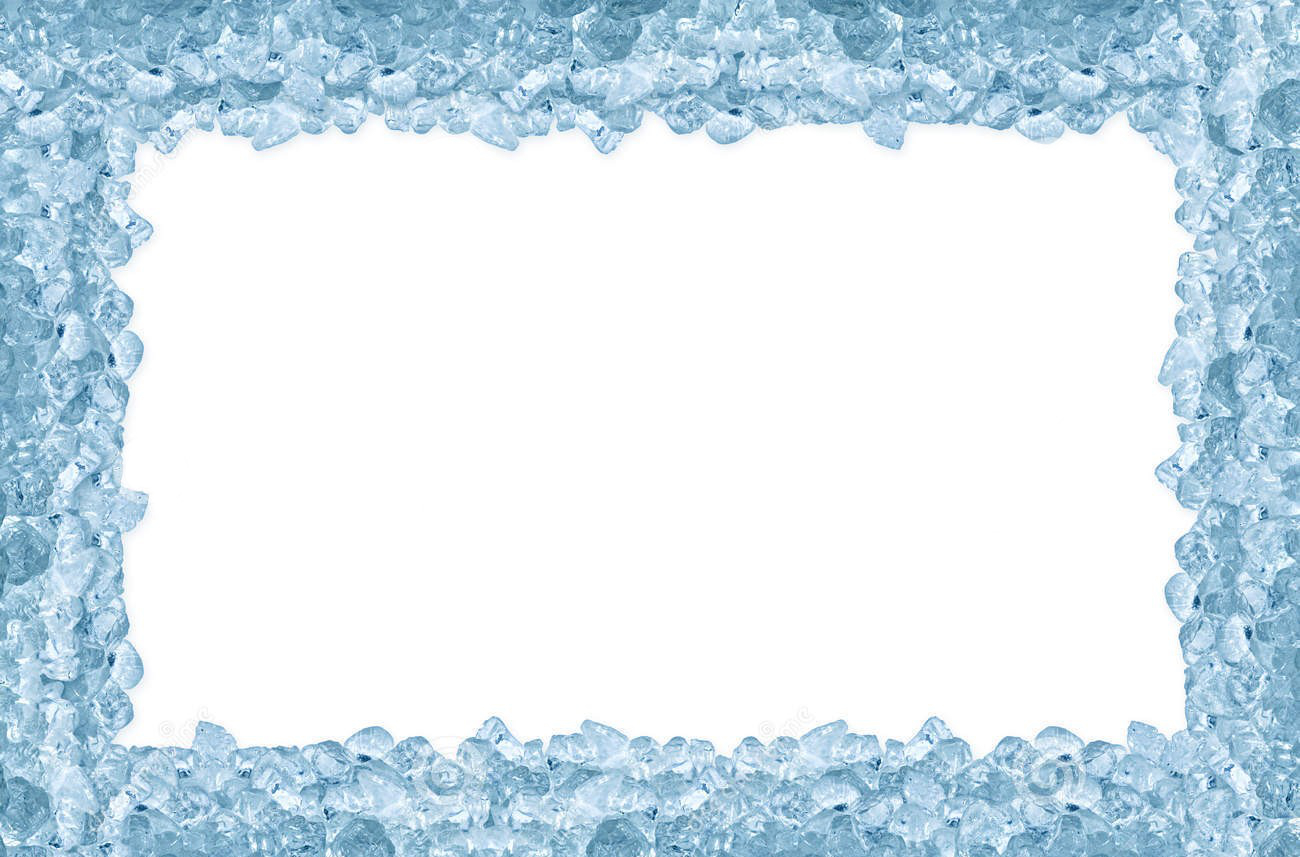 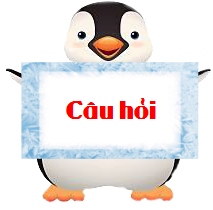 82 x 11 = ?
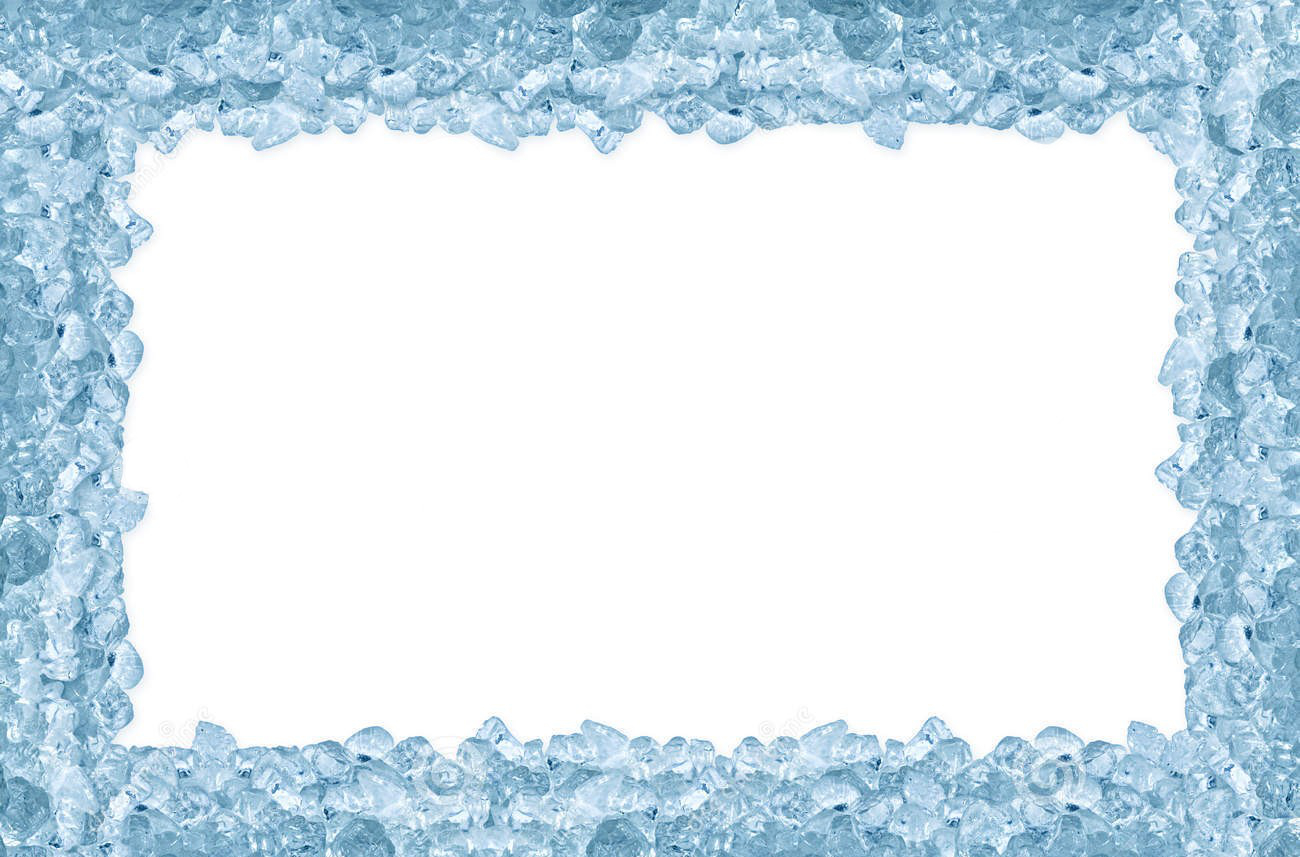 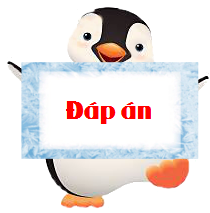 902
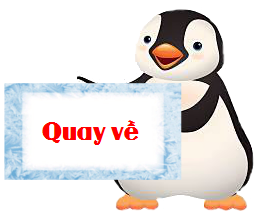 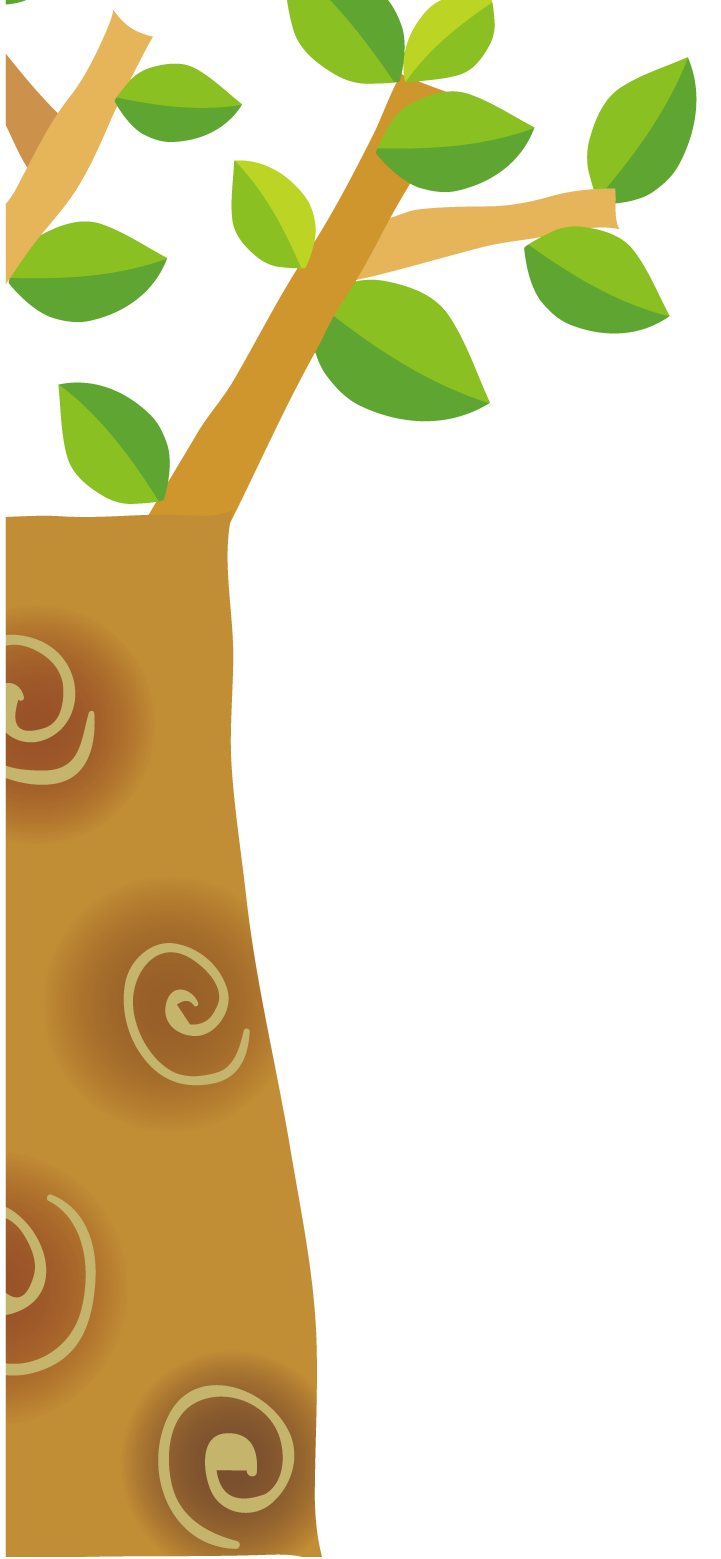 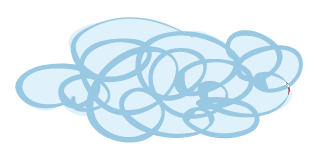 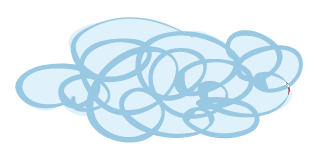 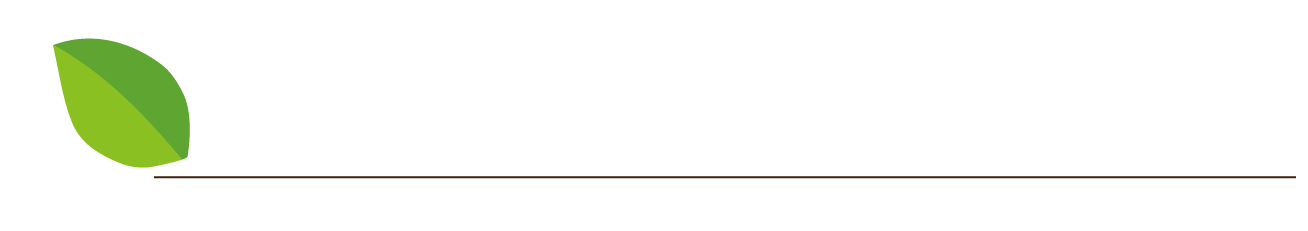 1. Tính nhẩm
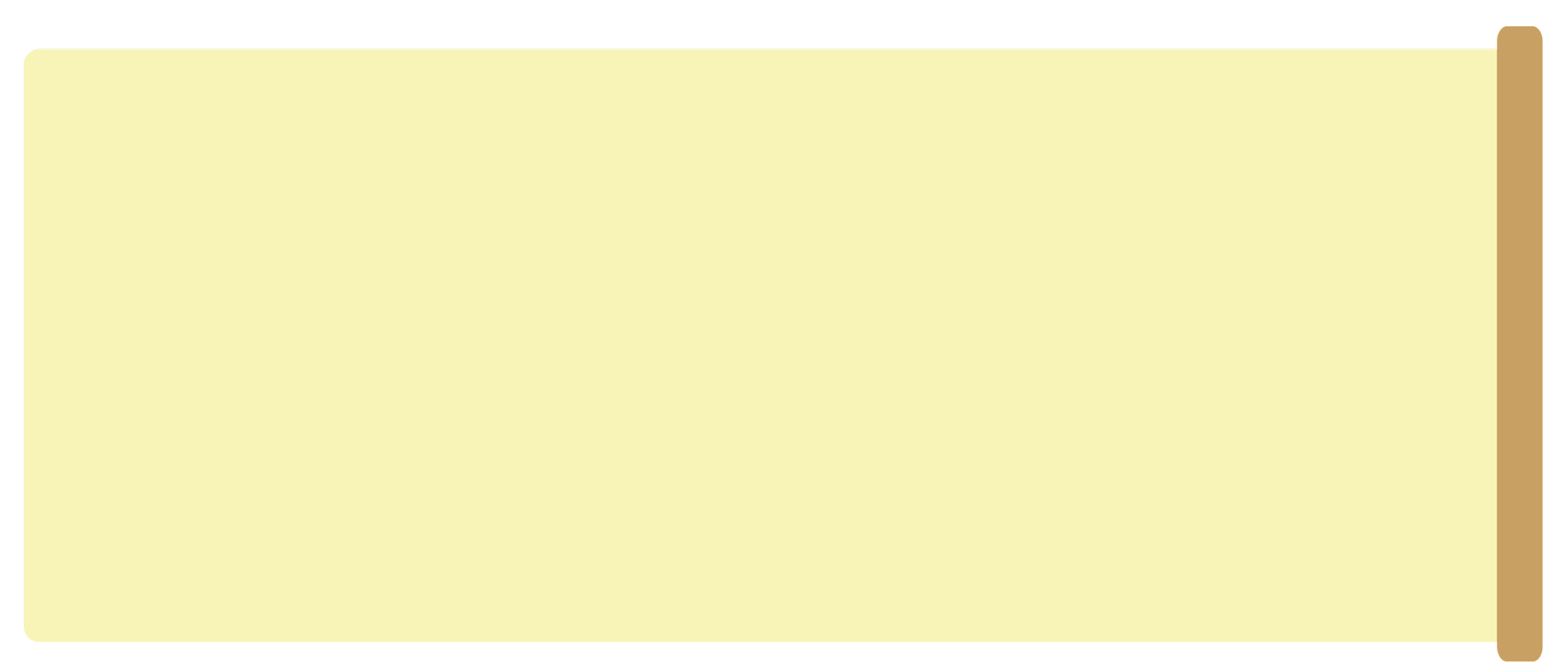 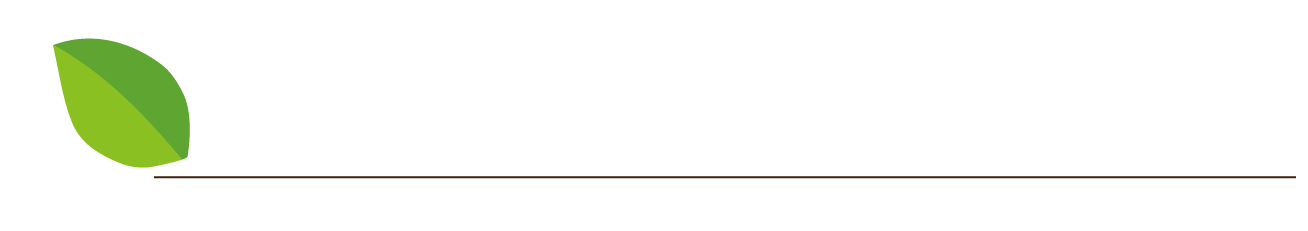 =   374
34 x 11
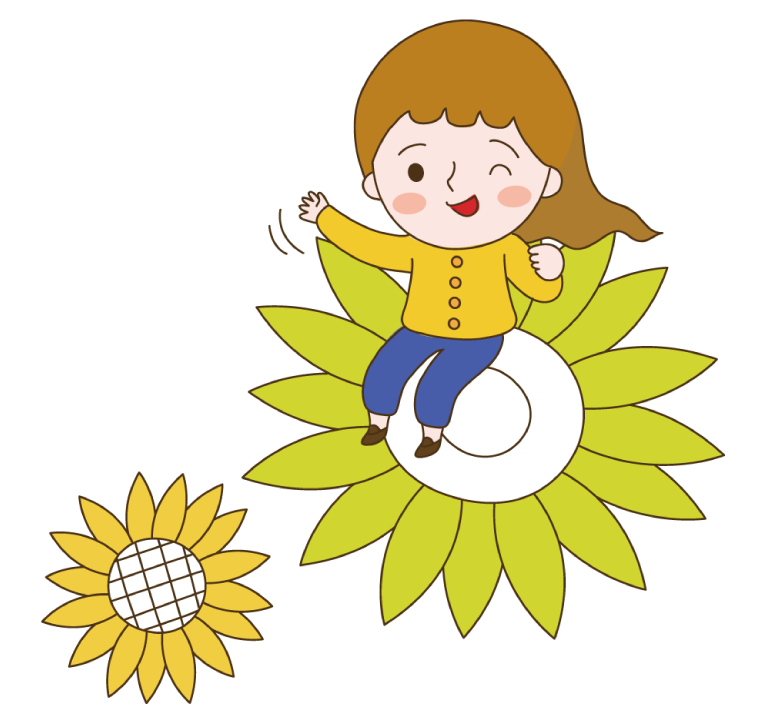 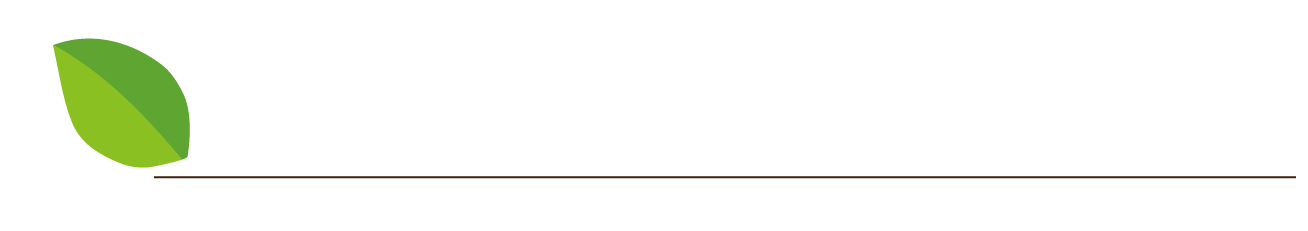 =   1045
11 x 95
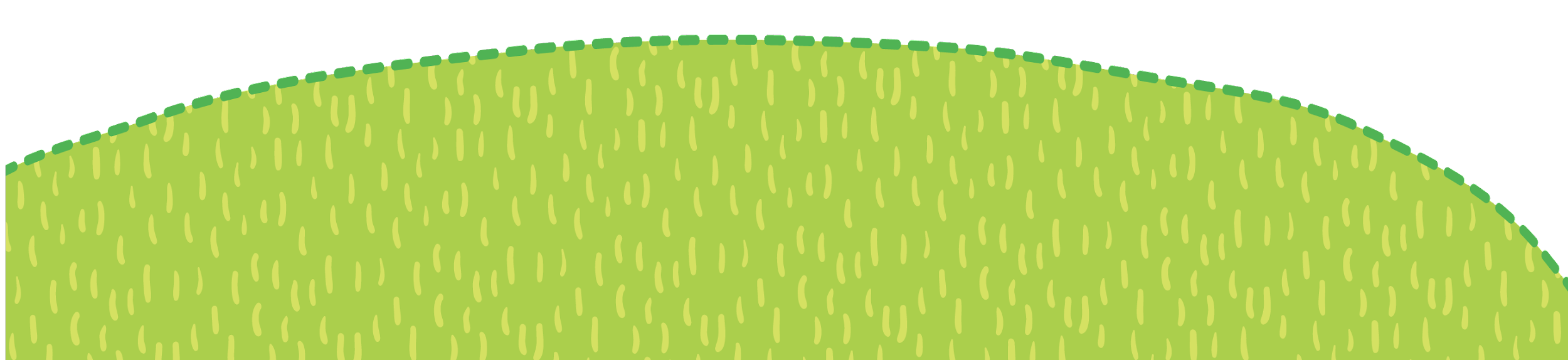 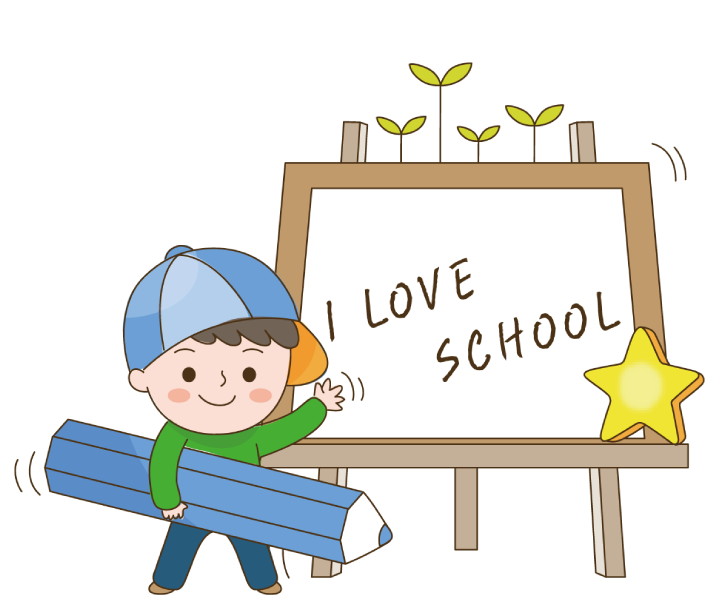 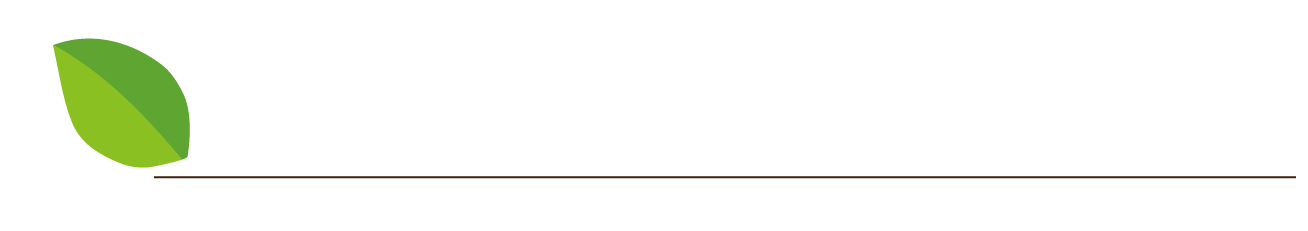 =   902
82 x 11
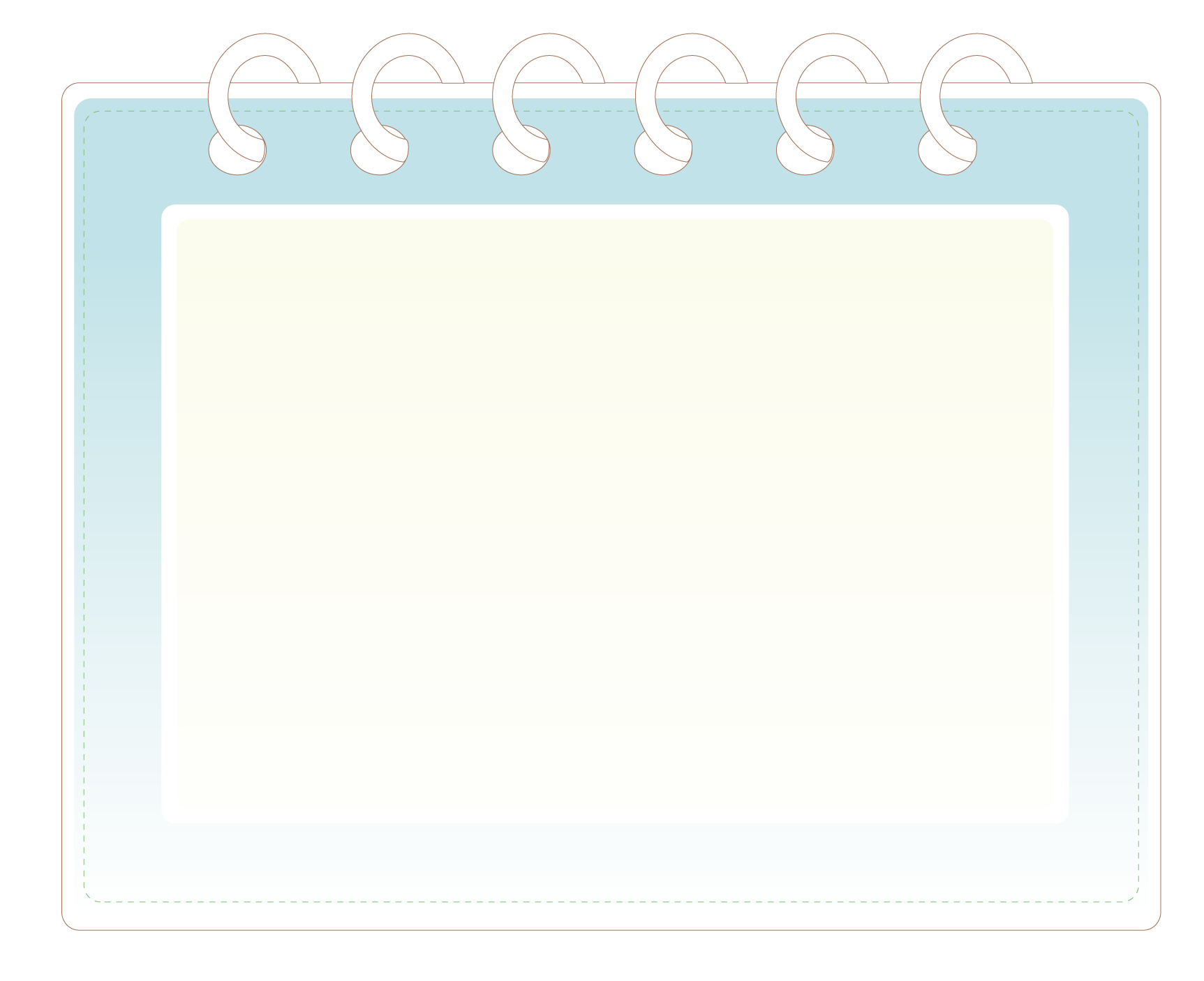 Bài 2: Tìm x
b) x : 11 = 78
a) x : 11 = 25
x = 25 x 11
x = 78 x 11
x = 275
x = 858
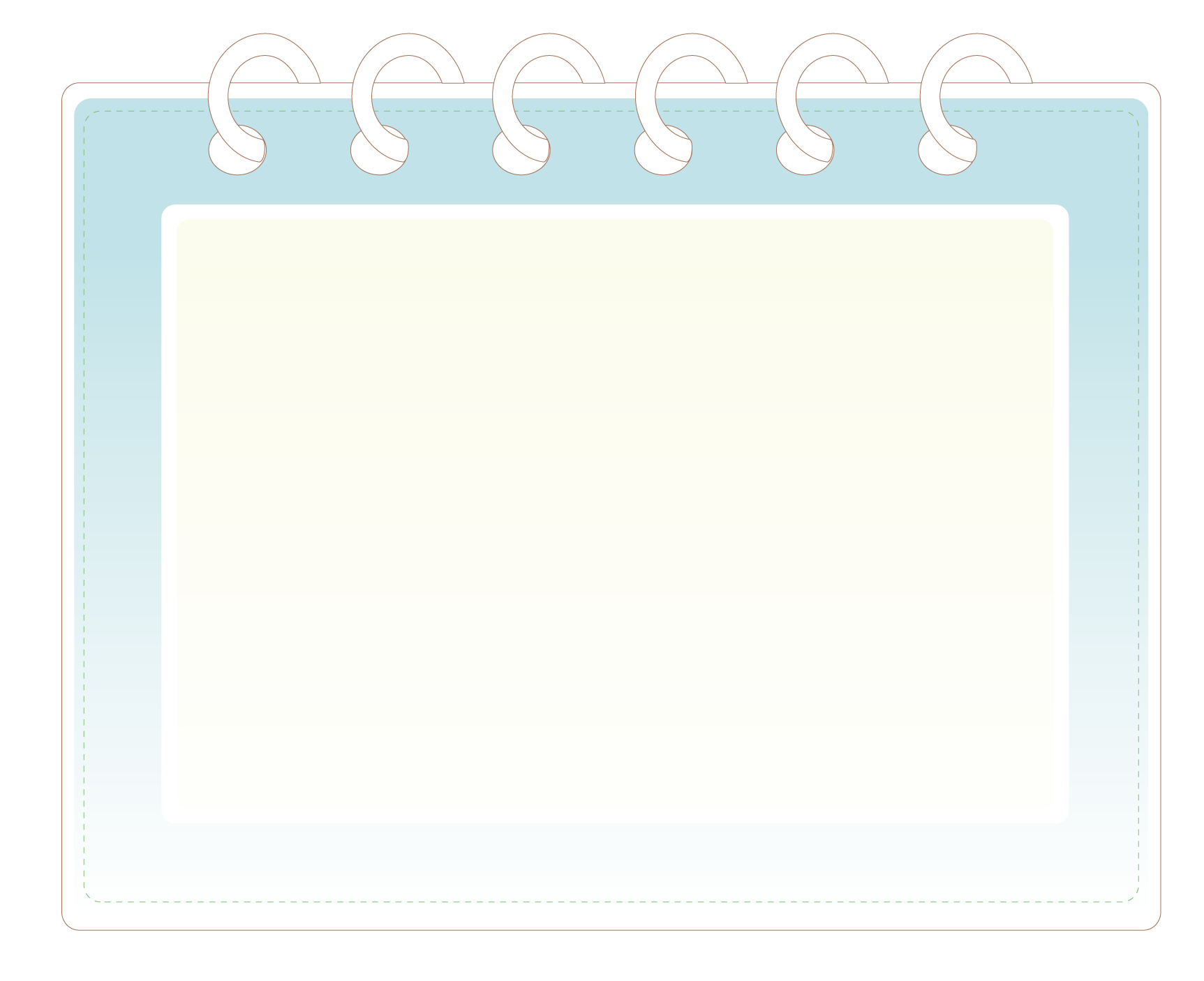 Bài 3. Khối lớp Bốn xếp thành 17 hàng, mỗi hàng  có 11 học sinh. Khối lớp Năm xếp thành 15 hàng, mỗi hàng có 11 học sinh. Hỏi cả hai khối lớp có tất cả bao nhiêu học sinh?
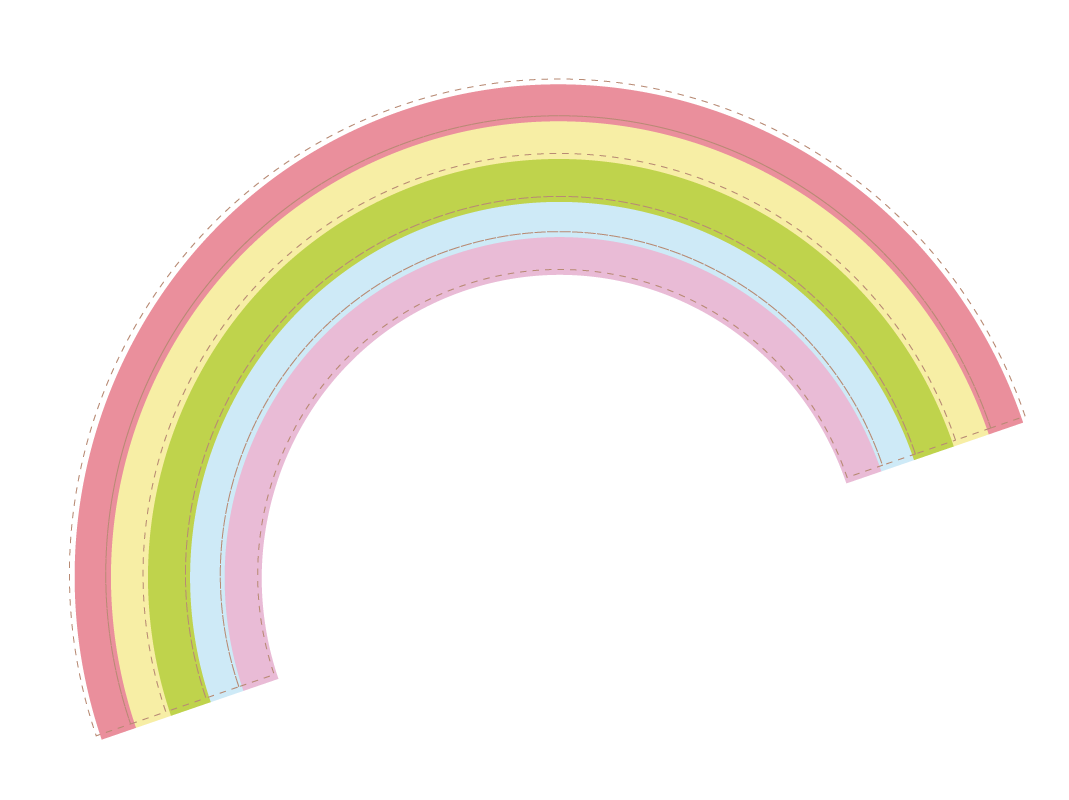 Tóm tắt
        Khối Bốn: 17 hàng -  một hàng 11 học sinh
        Khối Năm: 15 hàng - một hàng 11 học sinh
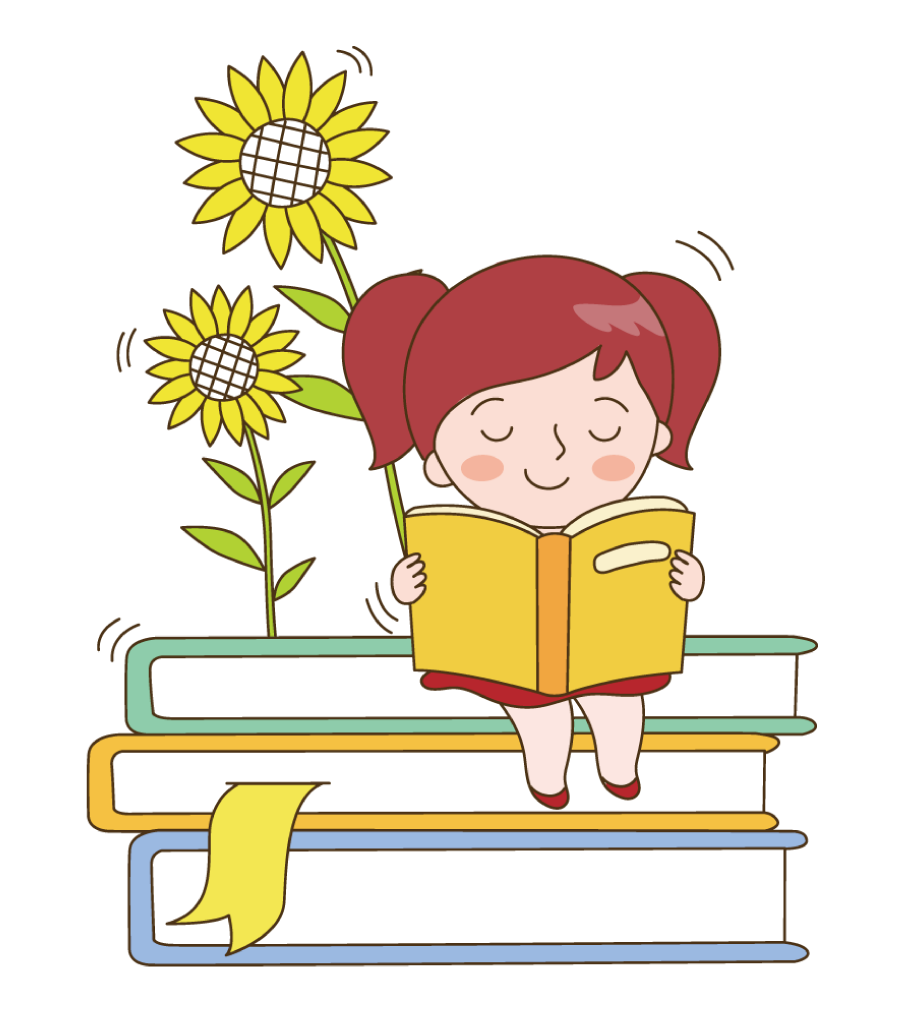 ? học sinh
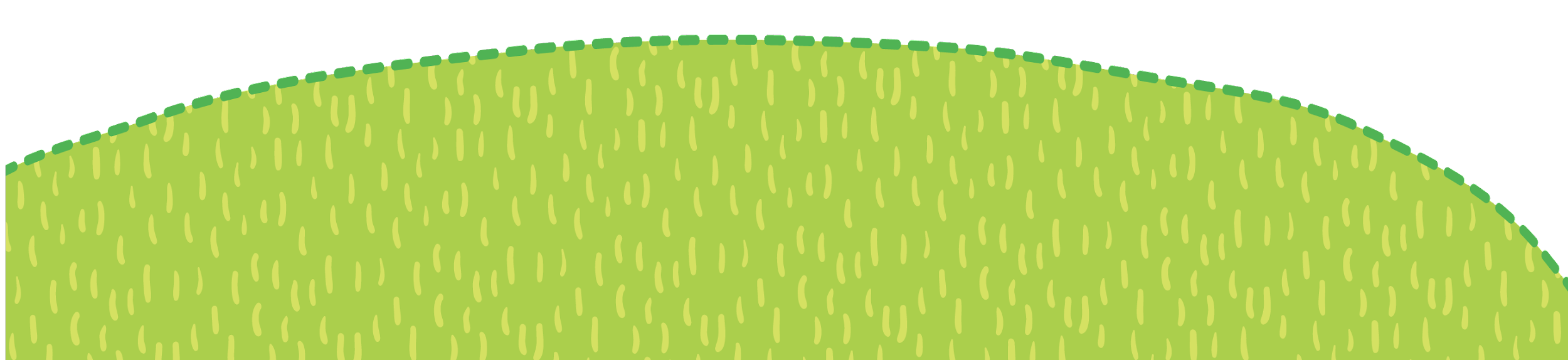 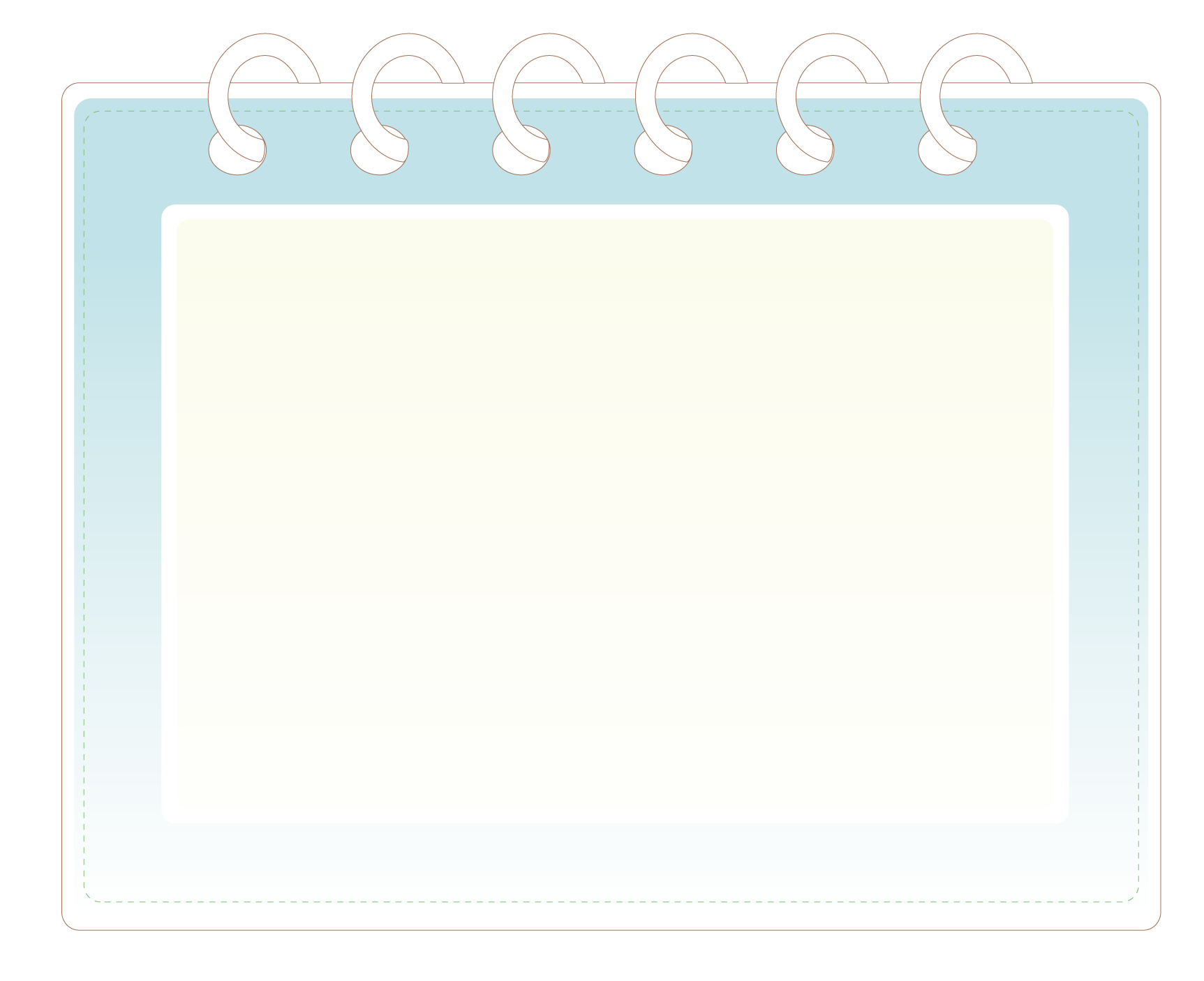 Tóm tắt: Khối Bốn: 17 hàng – mỗi hàng 11 học sinh.
? học sinh
Khối Năm: 15 hàng – mỗi hàng 11 học sinh.
Bài 3/71: Khối lớp Bốn xếp thành 17 hàng, mỗi hàng có 11 học sinh. Khối lớp Năm xếp thành 15 hàng, mỗi hàng cũng có 11 học sinh. Hỏi cả hai khối lớp có tất cả bao nhiêu học sinh?
Bài giải:
Bài giải:
Cách 1:
Cách 2:
Số học sinh của khối lớp Bốn là:
Cả hai khối lớp có tất cả số hàng là:
11  x 17 =            (học sinh)
187
32
17 + 15 =   ?  (học sinh)
Số học sinh của khối lớp Năm là:
Cả hai khối có tất cả số học sinh là:
165
11 x 15  =              (học sinh)
32
352
11 x  ?    = …     (học sinh)
Cả hai khối có tất cả số học sinh là:
Đáp số: …    học sinh
352
352
187
165
?    + ??     =           (học sinh)
352
Đáp số: …    học sinh
Bài 4. Phòng họp A có 12 dãy ghế, mỗi dãy ghế có 11 người, Phòng họp B có 14 dãy ghế, mỗi dãy ghế có 9 người. Đúng ghi Đ, sai ghi S.
A . Phòng họp A có nhiều hơn phòng họp B 9 người
S
B . Phòng họp A nhiều hơn phòng họp B 6 người
C . Phòng họp A ít hơn phòng họp B 6 người
Đ
D . Hai phòng có số người như nhau .
S
S
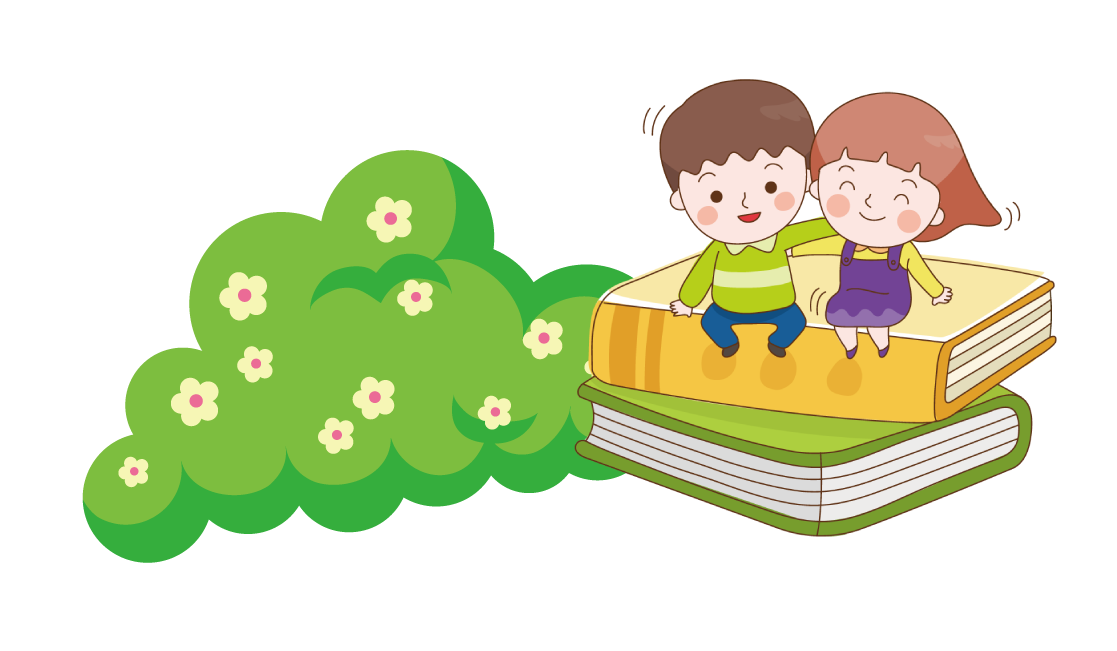 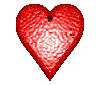 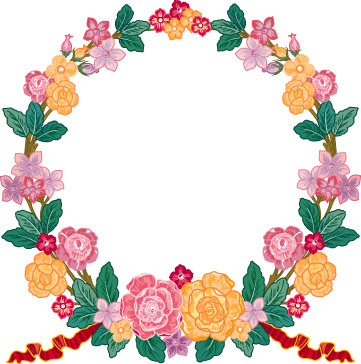 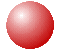 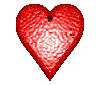 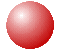 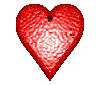 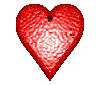 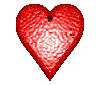 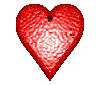 Thử tài làm toán
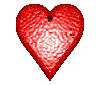 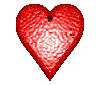 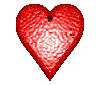 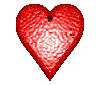 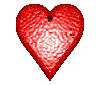 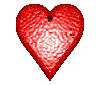 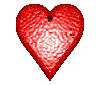 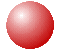 Bạn hãy chọn đáp án đúng?
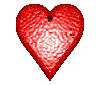 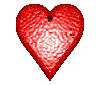 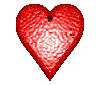 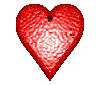 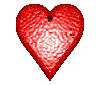 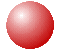 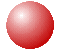 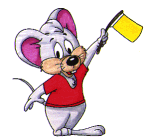 61 x 11 = ?
a. 6678
c. 976
b. 125
d. 671
d
56 x 11 = ?
a. 616
c. 454
a
d. 618
b. 425
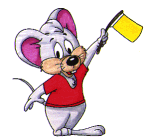 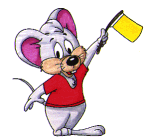 61 x 11 = ?
a. 616
c. 671
c
b. 658
d. 625
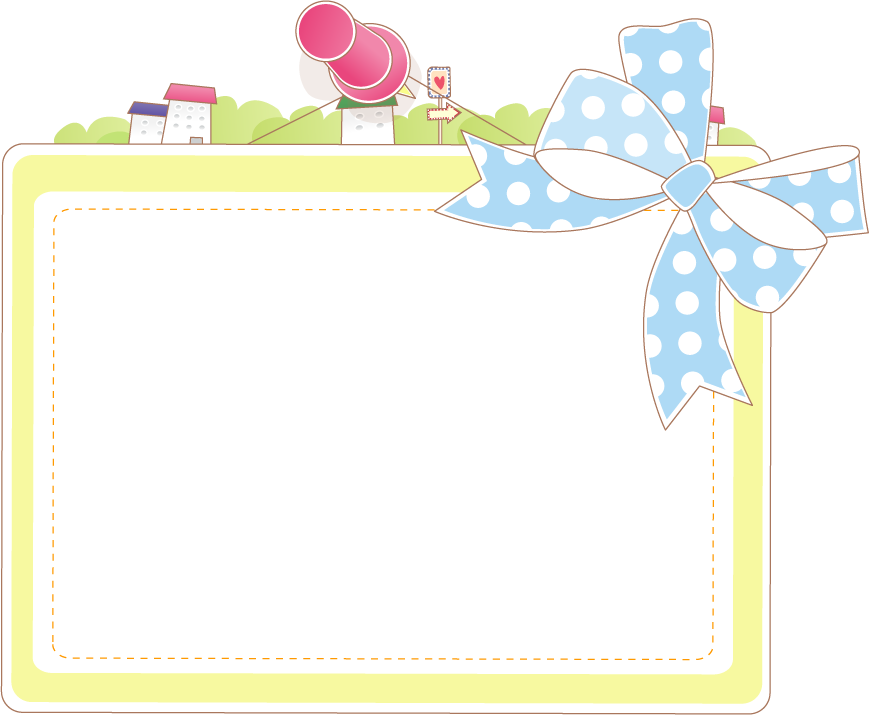 Bài toán: Cô giáo dự định thưởng cho 18 bạn đạt thành tích tốt trong đợt thi đua tháng 11, mỗi bạn 11 quyển vở. Em hãy tính nhanh giúp cô cần có bao nhiêu quyển vở để phát thưởng?
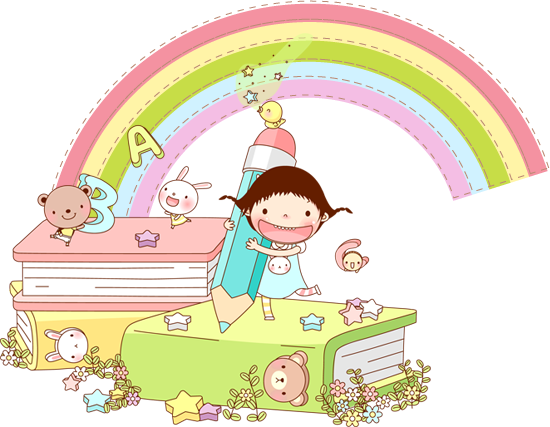 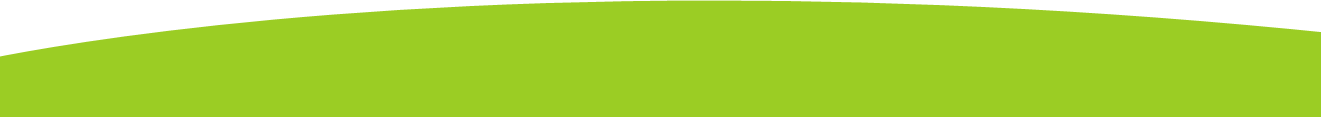 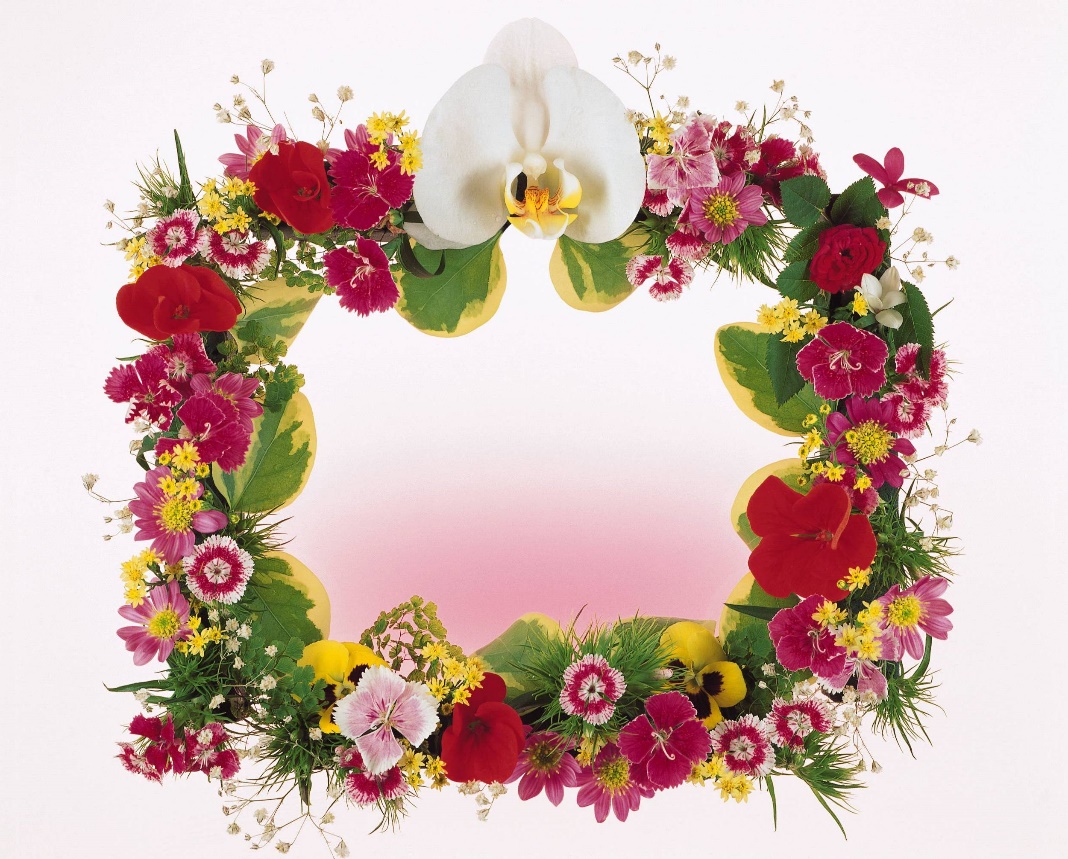 Nhân nhẩm số có hai chữ số với 11:
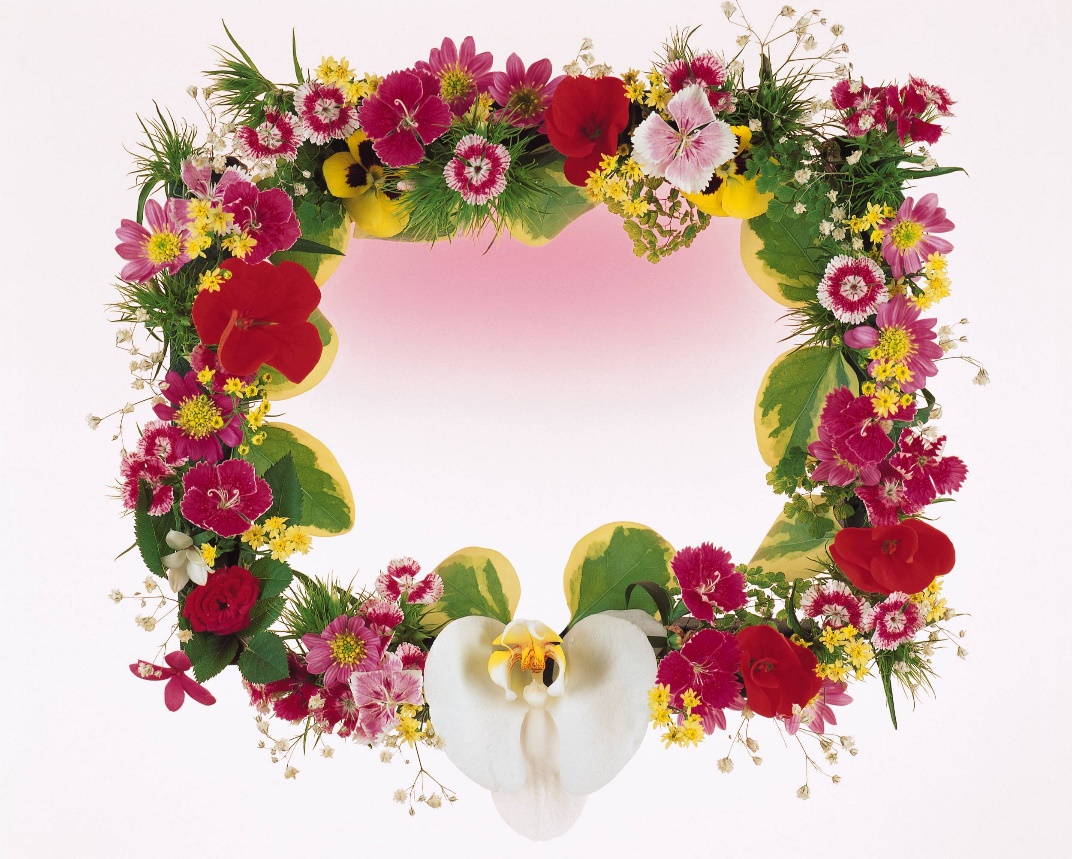 Trường hợp tổng hai chữ
 số bé hơn 10
Trường hợp tổng hai chữ số 
lớn hơn hoặc bằng 10
(3 bước)
(2 bước)
- Tính tổng hai chữ số.
- Tính tổng hai chữ số.
- Viết chữ số hàng đơn vị của tổng vào giữa hai chữ số.
-Viết tổng vào giữa hai
 chữ số.
- Thêm 1 vào chữ số hàng trăm.
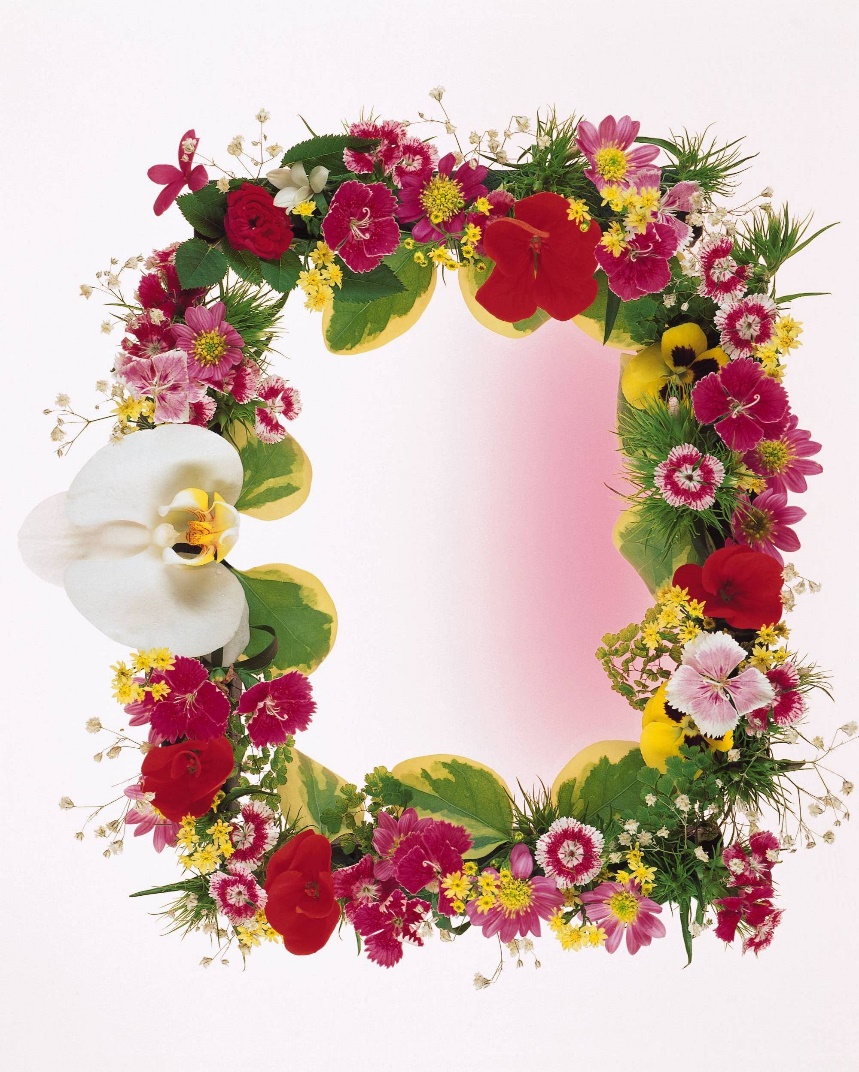 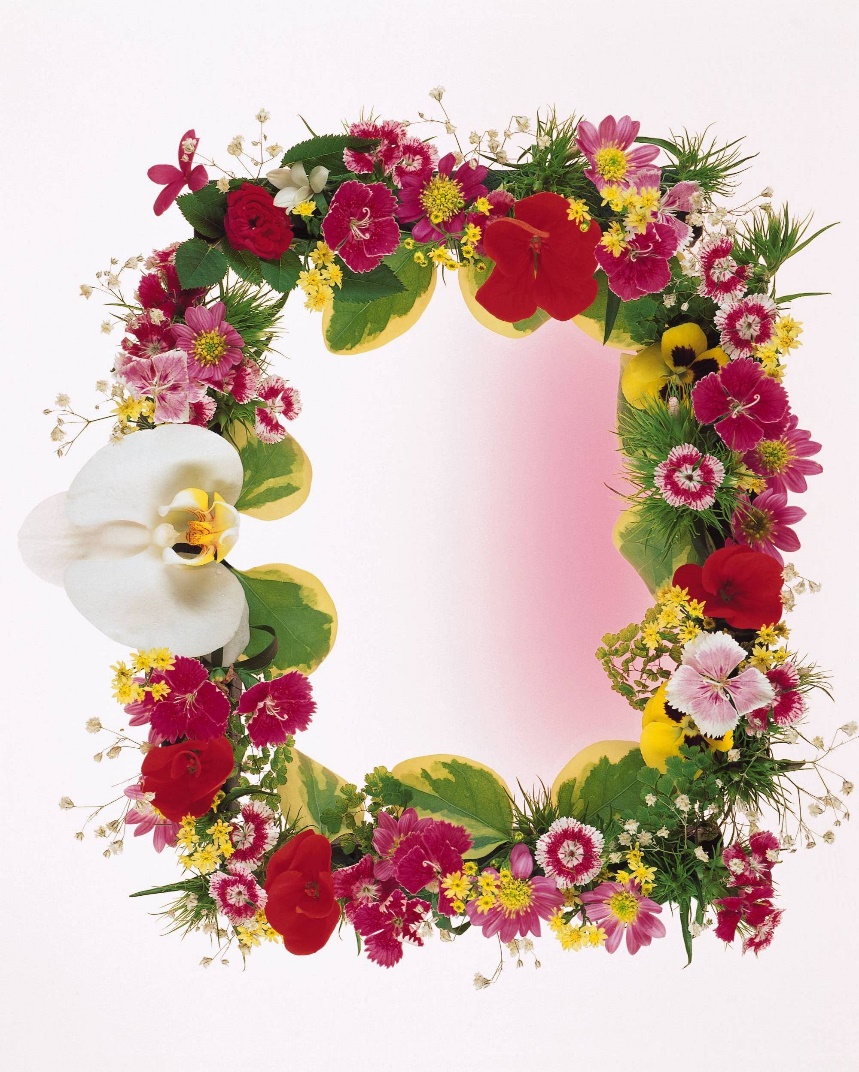